COUPE DE France N1
Grand Prix Du Pays Aix – Puyricard
Épreuve en ligne
19 février 2022  Région PACA
SOMMAIRE
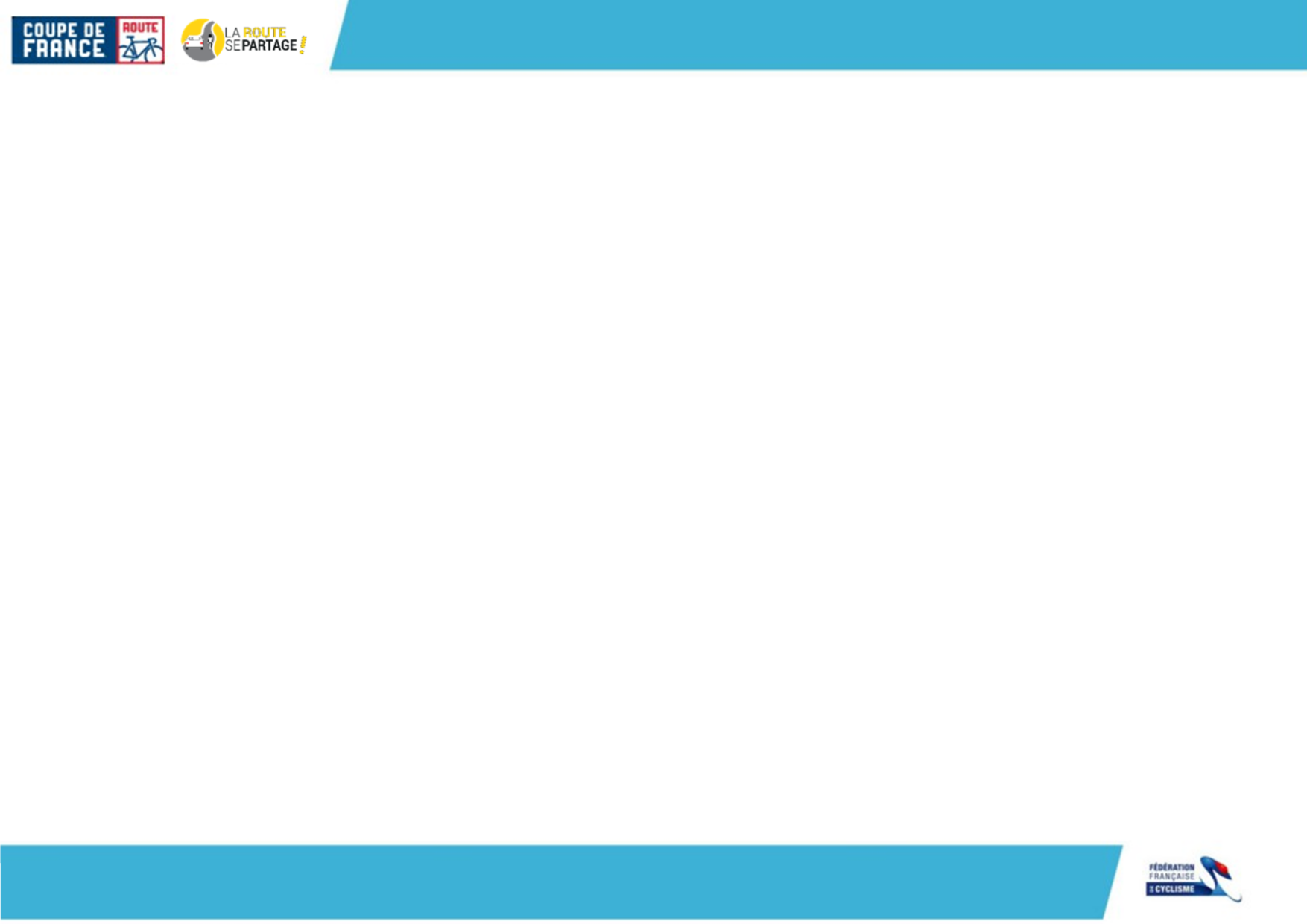 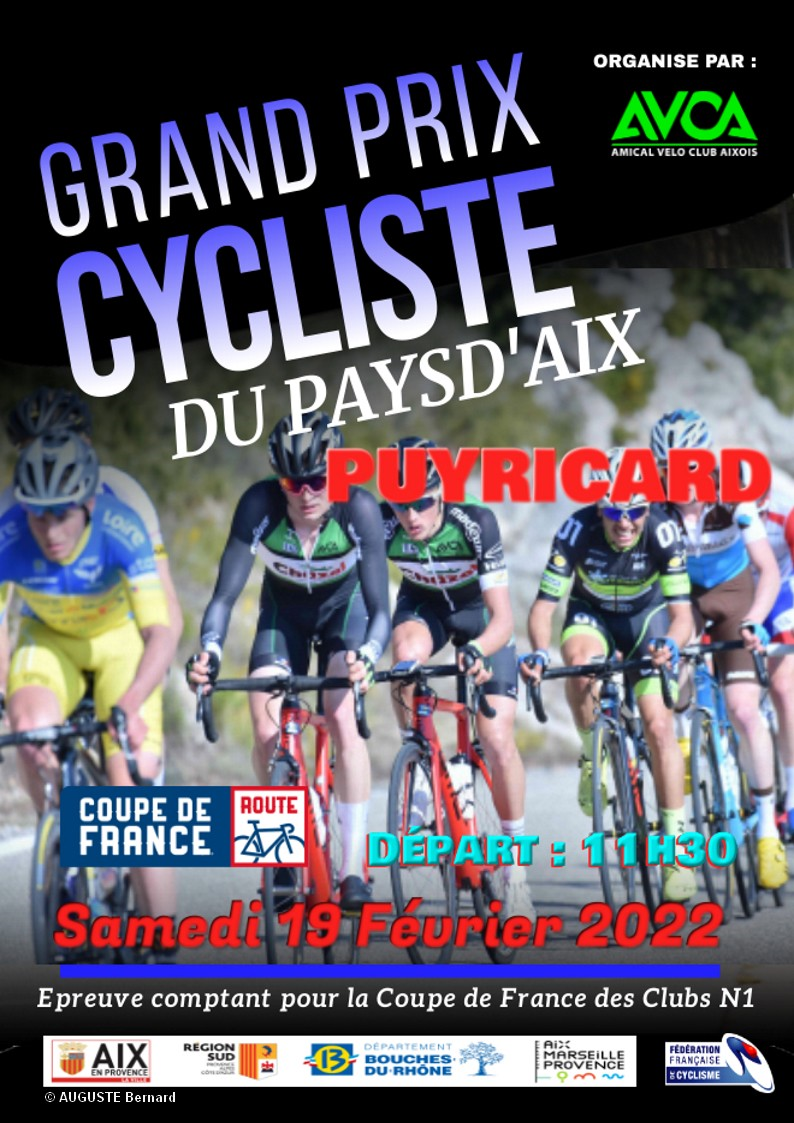 GUIDE DE ROUTE GRAND PRIX DU PAYS D'AIX – PUYRICARD
 Coupe de France N1  19 FEVRIER 2022
Page | 2
LE REGLEMENT
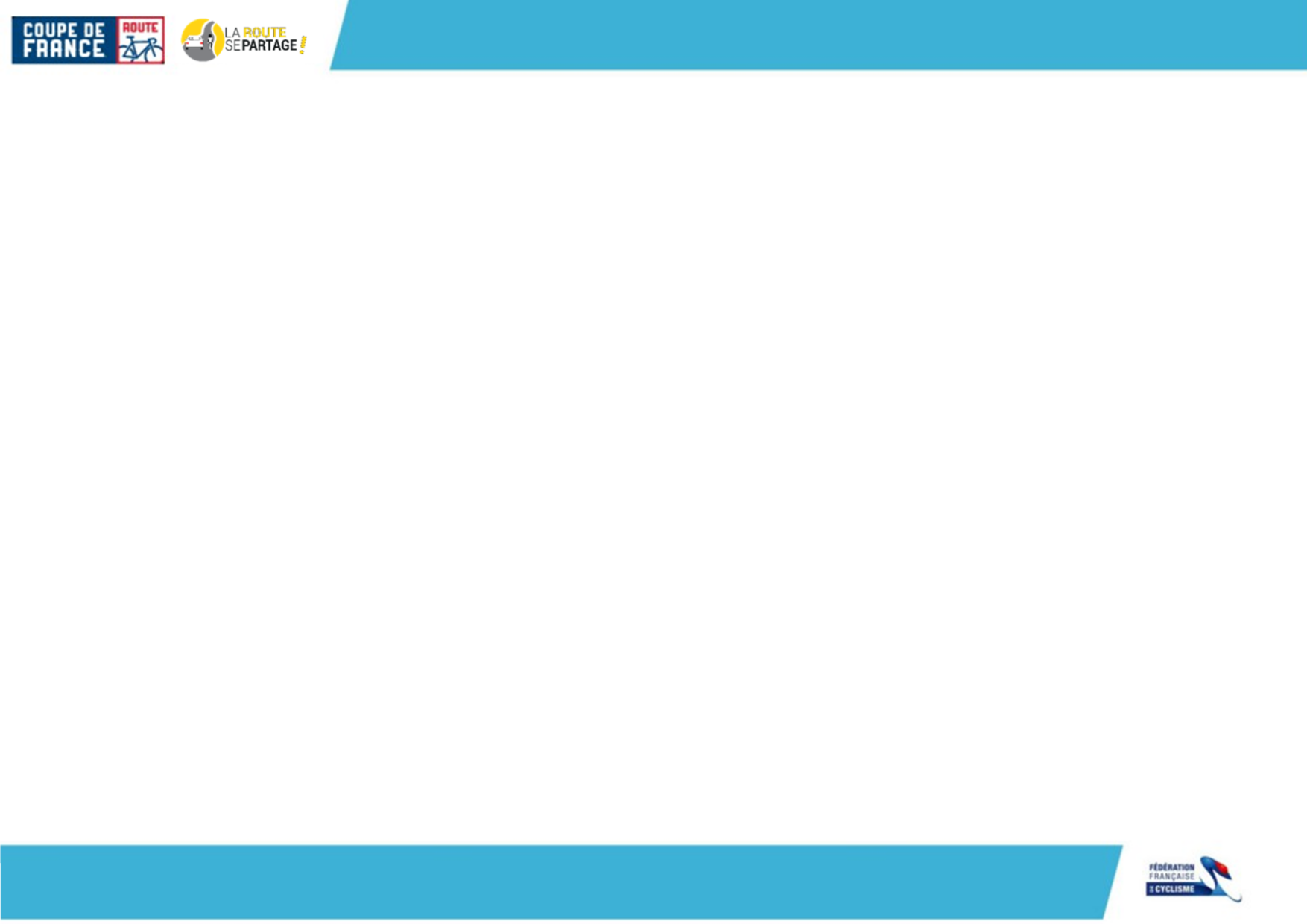 Article 1. 
Organisation : L’épreuve « Le Grand Prix du Pays d'Aix - Puyricard », est organisée par l’Amical Vélo Club Aixois , Complexe sportif de la Pioline ,35, chemin Albert Guigou ,13290 – LES MILLES,  sous les règlements de la FFC. Elle se dispute le samedi 19 février 2022 à partir de 11 h 30

Article 2. 
Type de l’épreuve : L’épreuve est réservée aux athlètes de « Première » et « Deuxième » catégories. Elle est inscrite au calendrier national FFC et classé 1.12.1 « Elite-Nationale ». Il s’agit de la première manche de Coupe de France 2022 sur route des clubs de Division Nationale 1 

Article 3. 
Participation : Conformément au règlement FFC, l’épreuve est ouverte aux équipes de Nationale 1 et Nationale 2..
 Le nombre d’engagés est fixé à 200 participants . Le nombre de coureurs d’un même club ne pourra être supérieur à 6.

Article 4. 
Permanence : La permanence de départ se tient le vendredi 18 février 2022 à partir de  16h30 et jusqu’à 21h00,  le lieu sera situé à Aix-en–Provence au Campanile la Beauvalle, Pont de l’Arc. 
La confirmation des partants est faite par le DS de chaque équipe de N1et N2 . Le DS s’assure  du retrait des dossards, des plaques de cadre et des transpondeurs de son équipe. L’ensemble du dossier course est remis aux directeurs sportifs de chaque équipe, sur présentation des licences des coureurs lors de la permanence. 
La réunion des directeurs sportifs, organisée suivant le règlement FFC article 1.2.087, en la présence des membres du Jury des arbitres est fixée le  vendredi 18 février 2022 à 18h00 et se tiendra dans la salle du Campanile la Beauvalle, Pont de l'Arc  Présence d’un seul membre par équipe souhaitée dans le respect des gestes barrières lies à la propagation du virus Covid 19.

Article 5.
Engagements : Le fait d’être engagé implique que chaque coureur a pris connaissance du présent règlement et qu’il accepte toutes les clauses. Chaque coureur s’engage à respecter le code de la route. L’engagement se fera par équipe. Un droit d’engagement par coureur devra être acquitté. Les engagements devront être régularisés sur l’outil cicleweb www.ffc.fr 
La permanence de fin de course pour le retour des transpondeurs, plaques de cadre et dossards se fera à la Salle des Fête de Puyricard. (Tout transpondeur non restitué sera facturé 60 €)

Article 6. 
Emargement :  selon le protocole sanitaire Covid en vigueur le jour de l’épreuve. la photo des équipes se fera sur le podium animation à proximité de la ligne de départ de 10h00 à  11h20, les équipes devront se présenter au complet, tous les coureurs étant masqués et dans l’ordre de passage prédéterminé, par la liste de départ officielle. Le DS veillera à respecter l’horaire de son équipe.

Article 7. 
Ravitaillement et zones vertes Le ravitaillement à pied des coureurs se fera à l’intérieur d’une zone délimitée s’étendant du 26  au kilomètre 28. Des sacs poubelles et des containers seront disposés sur cette zone, afin de permettre, aux encadrants des équipes, de laisser la zone indemne de pollution et de déchets. Des dérogations à ces prescriptions pourront être apportées par le Jury des arbitres, en consultation avec l’organisateur en cas de circonstances exceptionnelles.

Article 8. 
Respect de la nature et de l’environnement : Les Coureurs sont priés de se montrer respectueux de l’environnement en évitant de jeter leurs détritus sur la voie publique, en gardant notamment les emballages alimentaires dans leurs poches. Il en va de même pour les encadrants des équipes 

Article 9.
Arrivée : Une déviation obligatoire sera mise en place pour les véhicules, y compris les motos à 700 m de la ligne d’arrivée, à gauche, permettant de rejoindre directement le parking des coureurs. Seuls sont autorisés à franchir la ligne d’arrivée les véhicules de l’organisation, véhicules d'ouverture, motos sécurité, des arbitres, du médecin, véhicule fin de course, conformément au règlement UCI article 2.3.006.
GUIDE DE ROUTE GRAND PRIX DU PAYS D'AIX – PUYRICARD  Coupe de France N1  19 FEVRIER 2022
Page | 3
LE REGLEMENT
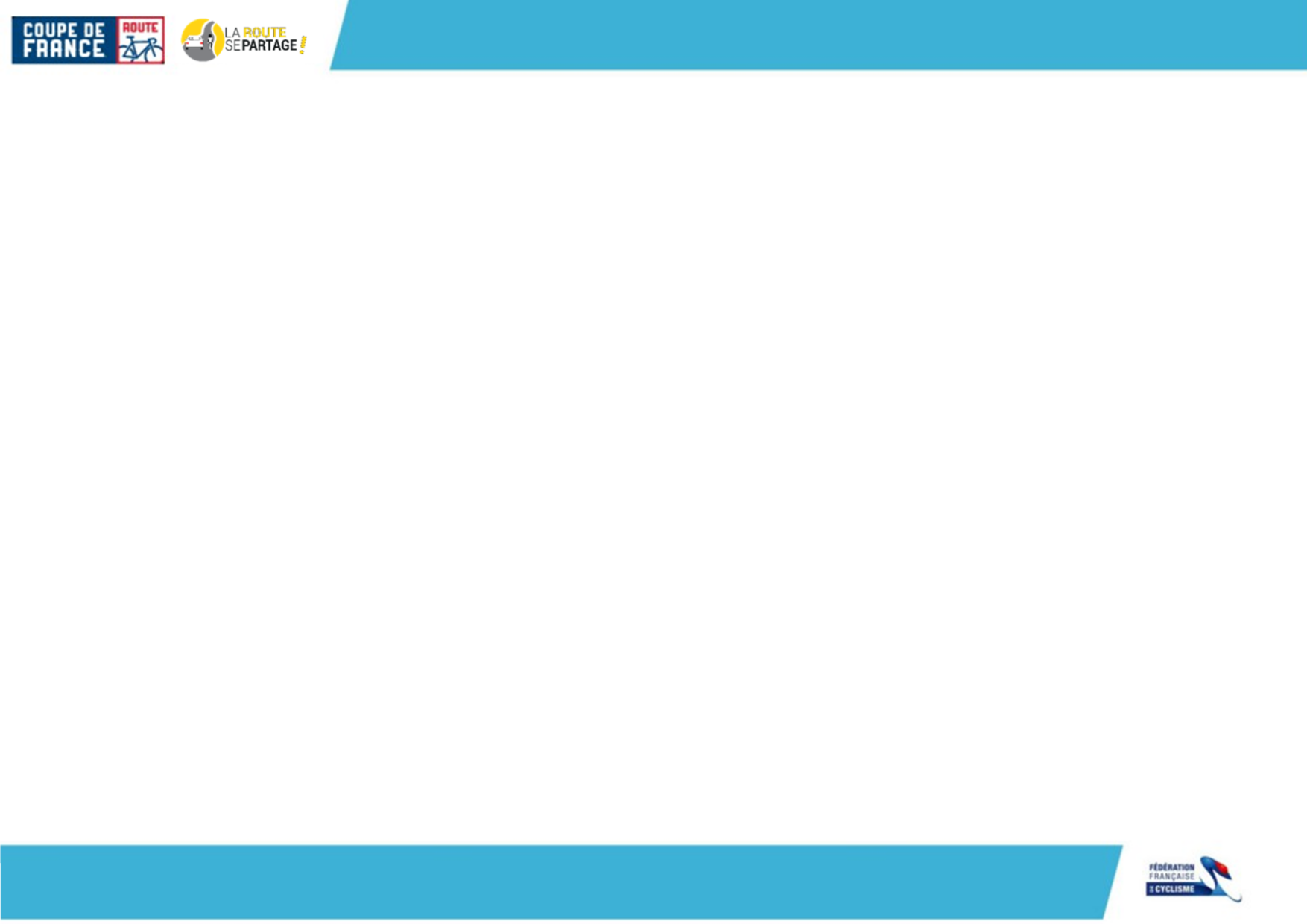 Article 10.
Délais d’arrivée :  Tout coureur arrivant dans un délai dépassant  le pourcentage   retenu par le collège des arbitres , du temps du vainqueur n’est plus retenu au classement. 
Le délai peut être augmenté en cas de circonstances exceptionnelles par le jury des arbitres, en consultation avec l’organisateur. Tout coureur pointé à plus de 10 minutes du peloton principal, doit s’arrêter et quitter la course après avoir remis son dossard au camion balai. 

Article 11.
Protocole  :   Les 3 premiers de l’épreuve, le vainqueurs du classement annexe, la première équipe au classement de la Coupe de France,
Tous doivent se présenter masqués au plus tard 15 minutes après leur arrivée sur le podium d’arrivée. En cas de non-présentation au protocole, les prix et primes ne seront pas attribués et des amendes pourraient être infligées à partir d’une décision du jury des commissaires. 

Article 12. 
Prix Grille :  1829 /20 
Prix annexe  : Dotation en espèces 
Prix meilleure équipe : Dotation spéciale  à déterminer

Article 13. 
Service médical Les soins médicaux en course seront assurés par le service médical mis en place par l’organisation et cela à partir du moment où les coureurs pénètrent dans l’enceinte du contrôle de départ jusqu’au moment où ils quittent celle d’arrivée.
Deux véhicule DPS de la Croix Rouge  seront présent dans la bulle course avec 8 secouristes.
Un médecin sera présent dans un véhicule suiveur, suivant le positionnement  défini par le règlement fédéral.

Article 14.
Contrôle médical Le règlement antidopage de la FFC s’applique intégralement à la présente épreuve. Le contrôle se déroulera dans la salle du Contrôle antidopage dans le  Gymnase Marcel Cau.  Conformément aux prescriptions de l’article 28 du règlement UCI. La liste des chaperons désignés  sera communiquée au collège des  arbitres le jour de la permanence , soit le vendredi  18 février, à la permanence. Le référent Covid de l’AVC Aix veillera à la bonne application de toutes mesures sanitaires.

Article 15 
Esprit sportif Nous comptons sur l'esprit sportif de chacun afin que l'épreuve puisse se dérouler dans de bonnes conditions .

Article 16
Protocole COVID 19 Celui-ci sera appliqué à partir du document édité par la FFC intitulé « mesures relatives à la lutte contre la propagation du virus COVID 19 », dans la version la plus récente à la date de l’épreuve, complété par un protocole médical spécifique à l’épreuve. Une brigade de référents Hygiène et COVID 19 au sein de l’équipe d’organisation est chargée de veiller à sa bonne application, avant et après l’épreuve. 

Article 17 
Divers Pour tout sujet n'étant pas traité dans le présent règlement interne, il sera fait référence au règlement fédéral en vigueur concernant les épreuves de Coupe de France sur route 2022 des clubs de Nationale 1. En cas de force majeure, d’événement imprévu et indépendant de leur volonté pouvant influer sur la sécurité et la régularité de l’épreuve, le Comité d’Organisation et le Jury des Arbitres pourront prendre les dispositions particulières qu’ils jugeront utiles et non prévues dans le présent règlement.
GUIDE DE ROUTE GRAND PRIX DU PAYS D'AIX – PUYRICARD  Coupe de France N1  19 FEVRIER 2022
Page | 4
L’ORGANISATION
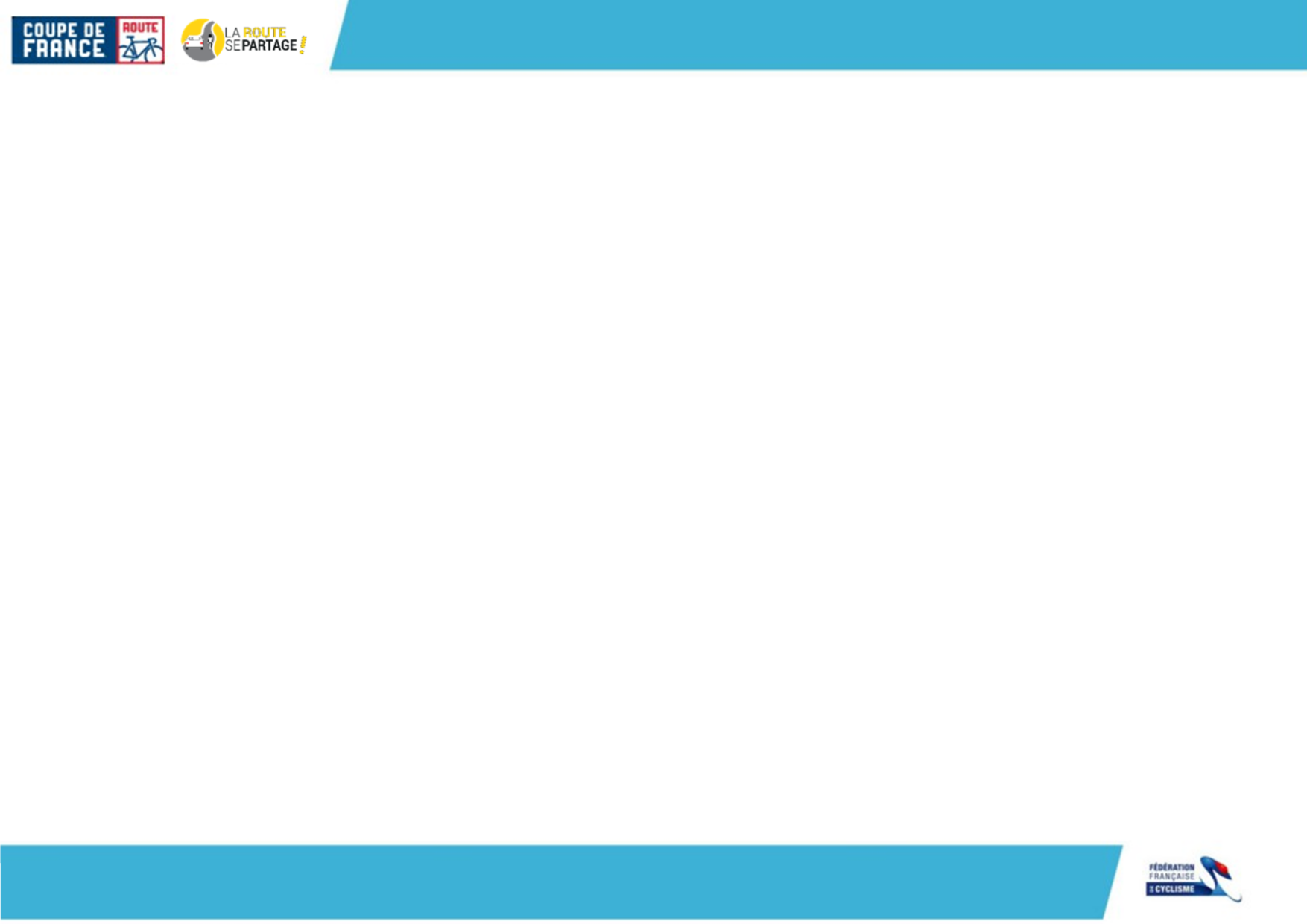 Président : 
Jean Daniel BEURNIER  06 09 09 92 92 
Directeur de course: 
Jean Michel BOURGOUIN  06 99 45 12 35

Collège des commissaires
Président du Jury : Sven CALUS
Commissaire 1 : Séverine JAMAIN
Commissaire 2 : Séverine LOPES DIAS
Juge à l'arrivée : Richard COMBAZ
Commissaire  moto 1 : Didier ROUSSET 
Commissaire  moto 2 : Cédric GARAIX

Responsable ligne Départ-Arrivée : 
Antoine CRESPI   06 84 16 82 24
Responsable sécurité arrivée: 
Antoine CRESPI   06 84 16 82 24 
Référent sécurité - Responsable circuit :
Patrick CHIARONI  06 07 84 94 56 
Responsable parcours retour (6km) et Sécurité Arrivée David SOUCASSE   06 64 16 63 86 
Responsable technique et logistique circuit et course :
Félix GRANON        06 72 91 98 21 
Presse et relations partenaires :
Jean Daniel BEURNIER   06 09 09 92 92  
Référent Covid : Jean Luc CORREARD  06 14 34 26 25 
Responsable des mesures sanitaires : 
Jean Luc CORREARD  06 14 34 26 
Responsable Contrôle Anti Dopage : : 
Jean Luc CORREARD  06 14 34 26 
Gestion des engagements -  Relations avec les équipes de N1 :  David SWAN : 06 38 12 11 25
Relations avec les officiels de course	
David SWAN: 06 38 12 11 25
Régulateur course : 
Jean Michel MAURIN  06 27 81 18 08 
Référent convivialité et accueil sur site Restauration :
Raymond MICHEL  06 83 88 33 06 
Communication et diffusion information :
Benjamin RIBEIRO  06 63 19 68 35
Médecin : Dr MOTTAIS 06 11 54 78 59
Ambulances : Croix Rouge Française 
Speaker Officiel : Jean Claude Combi 

Voiture d’ouverture de la bulle course :
Philippe RIALLAND AES   06 63 71 02 90 

Véhicule pilote tête de course : 
S2C - Auguste BERNARD - 07 62 01 14 75 

Moto info Course : 
Francis HOTTELET de  VITTA   06 03 03 51 41 
Voiture Balai : Jean Claude GUICHARD 

VIP : Thomas Rostollan/Benjamin Giraud

Radio course, dépannage neutre :
VITTA Assistance 
Fréquence Radio Tour : 157.550 mhz
Photo finish, classement :
Fédération Française de Cyclisme
Systèmes et Techniques du Sport
Jean Pierre AUDARD 

Les Chauffeurs :
Président du Jury : Jean Michel BOURGOUIN 
Commissaire 1 : Richard GRIZEL
Commissaire 2 : Jacky MILLET 
Médecin : Félix GRANON  
Juge à l'arrivée-Chronométreur : Olivier PRESSE
Commissaire  moto 1 : Motard du sport 
Commissaire  moto 2 : Motard du sport
Voiture balai : Jean Claude GUICHARD 

Moto  Ardoisier  
Alain BONNET
Pilote : MDS
Moto Régulateur 
Jean Michel MAURIN
Christophe GAUDEFROY
Signaleurs :
- Association VCMM : Gérard Espouillet
- Fédération de la Police Nationale : Jean Paul Santucci
- Signaleurs du Sport : Thierry Canovas                                                                                 
- Association l’Epreuve Sportive : Philippe Rialland
- Cyclo Sport du Pays d’Aix : Michel Don Jerkovic
- Amical Vélo Club Aixois : Patrick Chiaroni 

Signaleur motos :
- 16 Motards du sport : Philippe Labbelefranc
-  4 motards de l’EDSR de la Gendarmerie Nationale
	BMO de Marseille
En cas d’accident
Etablissements hospitaliers les plus proches  :

Centre Hospitalier d’Aix en Provence
Avenue des Tamaris
13100, Aix en Provence
04 42 33 55 00

Hôpital Privé de Provence 
Allée Nicolas de Stael
13080 Aix en Provence 
    04 42 33 88 00
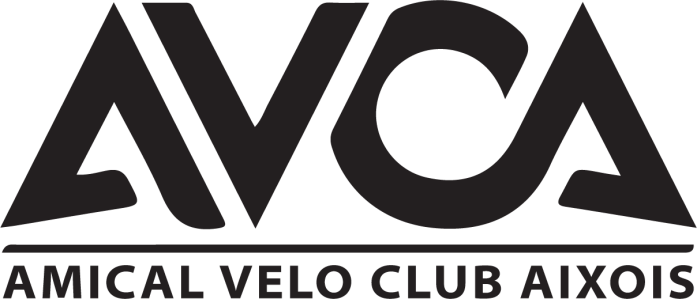 GUIDE DE ROUTE GRAND PRIX DU PAYS D'AIX - PUYRICARD 
Coupe de France N1  19 FEVRIER 2022
Page | 5
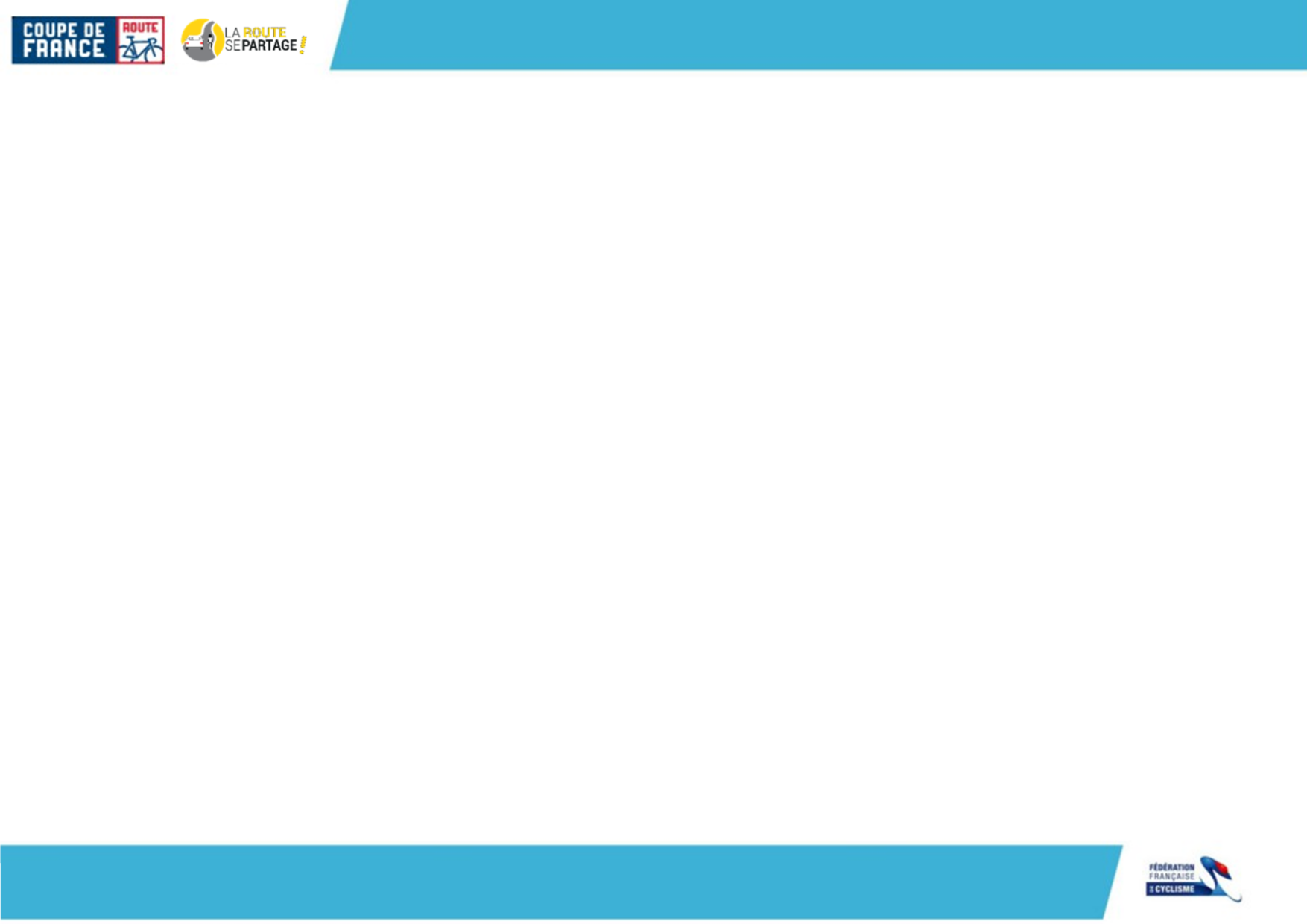 PERMANENCE ET LIEUX PRATIQUES
Permanence et Programme 
Lieu & horaires d’ouverture
Les	permanences	du	départ	et  d’arrivée se tiendront comme suit :
10h00 - Réunion des Signaleurs en Poste fixe sur le Parcours   de 22 km à effectuer 6 fois.
Resp : Patrick CHIARONI – David SOUCASSE
10h30 - Réunion des Pilotes  (Motos et Voitures) Resp : Richard GRIZEL
11h15 – Appel des coureurs
11h30 – Départ fictif – Boulevard de Palerme 
11h40 –Départ réel  arrêté ou lancé à l’intersection D14-D14b.
13h00 - Réunion des Signaleurs en Poste fixe sur le parcours Final de 4 km , hors circuit , pour rejoindre l’arrivée - 
Resp : David SOUCASSE
Entre 14H45 -15h15 – Arrivée Prévue  Bvd de Palerme

Protocole d’Aprés Course :
             - les 3 premiers
             -  le vainqueur du classement annexe
             -  La premiere équipe.
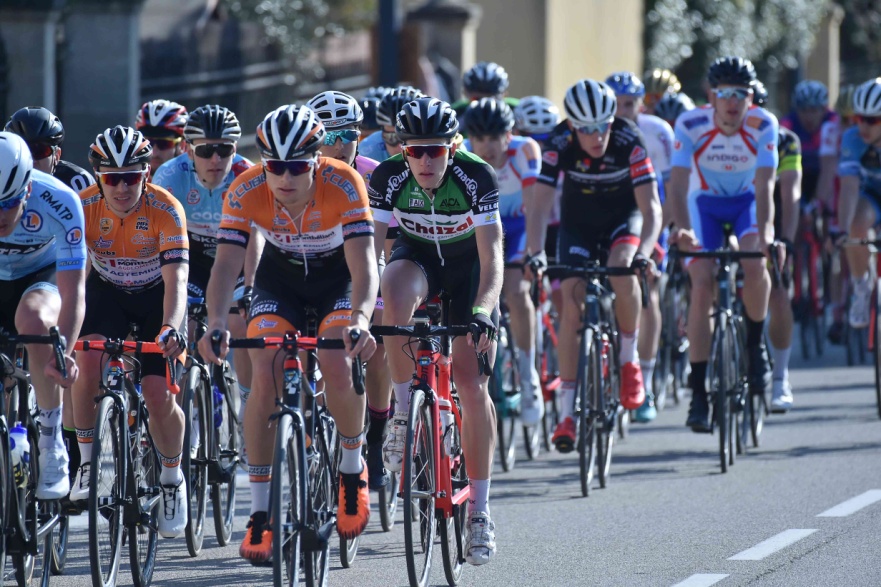 Vendredi 18 Février 2022
« Campanile la Beauvalle » Au Pont de l'Arc 

- 16h30
Accueil des Directeurs sportifs des équipes.
  Remise des dossiers de course, règlements, plaques de cadre, dossards, transpondeurs.

-18h00 
Réunion des Directeurs Sportifs.
      J.Michel  Bourgouin
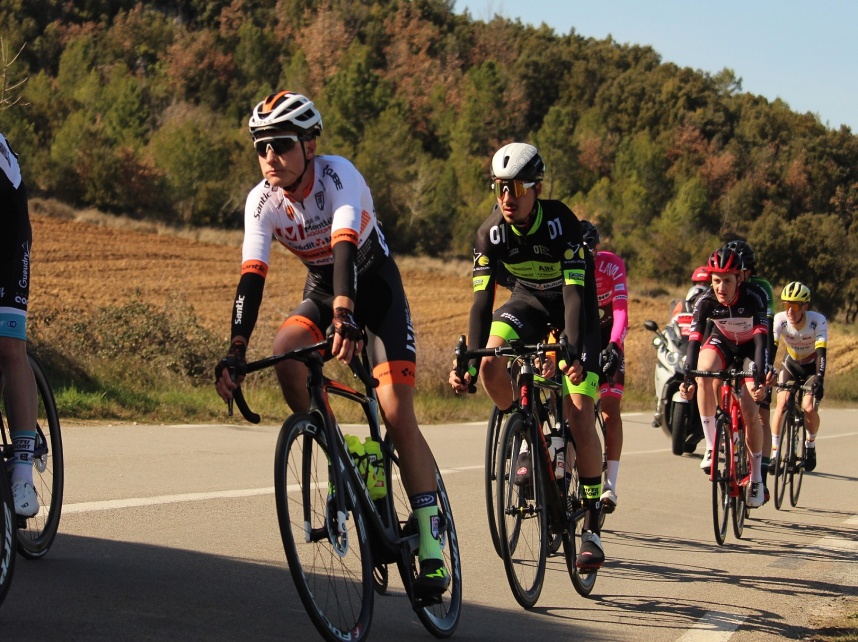  Samedi 19 Février 2022
« Salle des Fêtes »  - Puyricard 
Avenue Jean Orsini - 13540 Puyricard

09h00 - Permanence de départ, Accueil des DS et équipes David Swan 
10h00  - Présentation  et Signature des  équipes au  podium suivant un ordre de passage préétabli.
Radio-tour
L’information course sera assurée par la  société VITTA, qui assurera également le  dépannage neutre.
Les informations courses sont émises sur  les fréquences 157.550 mhz
GUIDE DE ROUTE GRAND PRIX DU PAYS D'AIX – PUYRICARD  Coupe de France N1  19 FEVRIER 2022
Page | 6
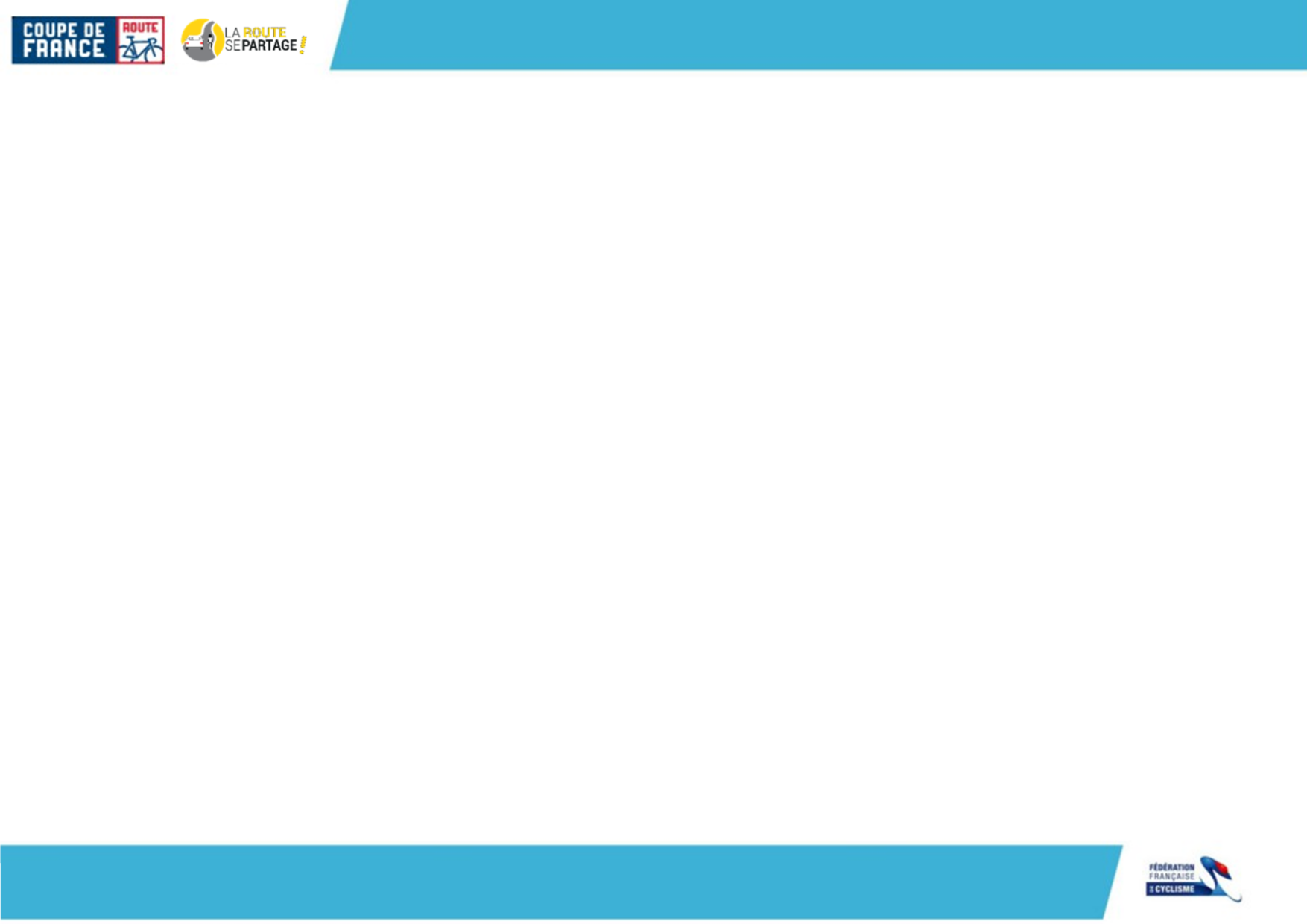 PLAN VILLE DEPART ET ARRIVEE
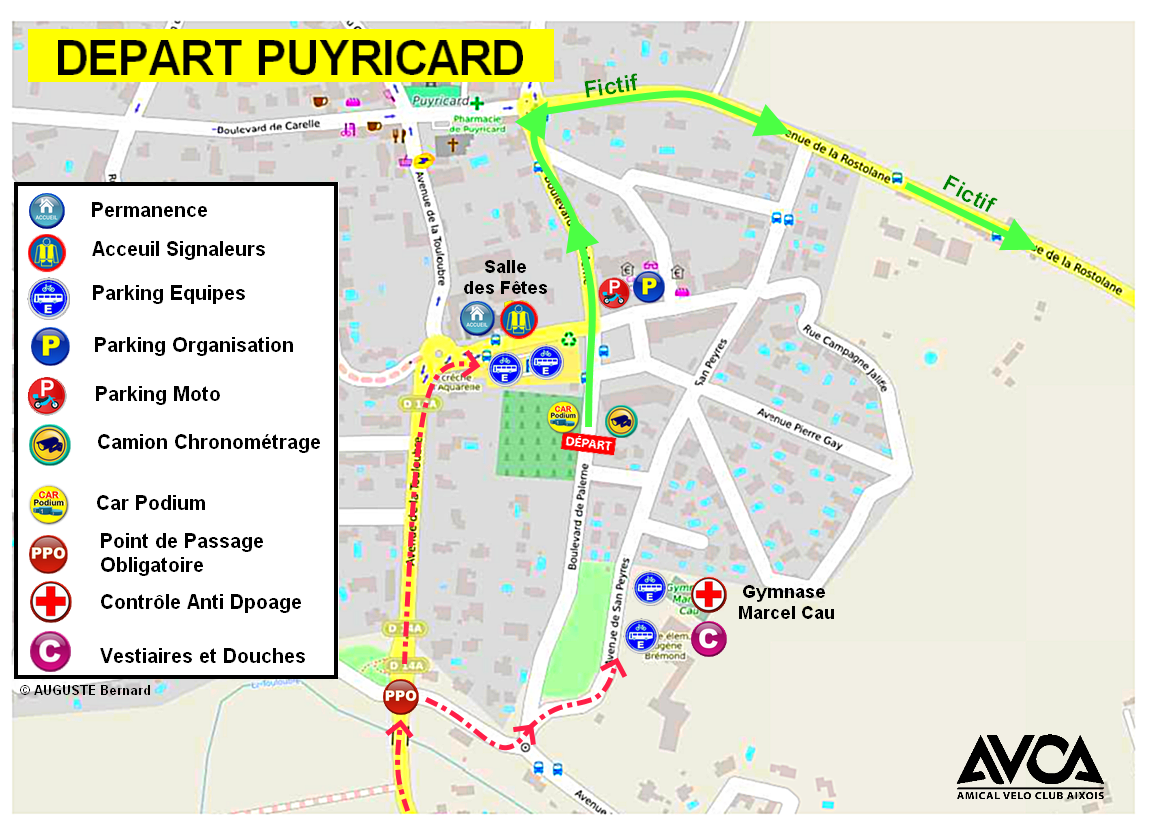 Permanence du 19 février: 
Salle des Fêtes  - Puyricard 
Avenue Jean Orsini - 13540 Puyricard

Parking  :
-Parking  1 équipes  ,devant la Salle des Fêtes
Parking  2 équipes  devant  Le Gymnase Marcel CAU

Parking Officiel et motos.  ; Parking Rue Jules Roland.

Vestiaires er douches :
 Gymnase Marcel Cau  -  Avenue San Peyres  - 13540 Puyricard.

Lieu Contrôle Anti Dopage :
Gymnase Marcel Cau  -  Avenue San Peyres  - 13540 Puyricard.

Ligne de Départ  :
Boulevard de Palerme -
Plan de la Zone de Départ   du GP du Pays d'Aix - Puyricard
GUIDE DE ROUTE GRAND PRIX DU PAYS D'AIX - PUYRICARD   Coupe de France N1  19 FEVRIER 2022
Page | 7
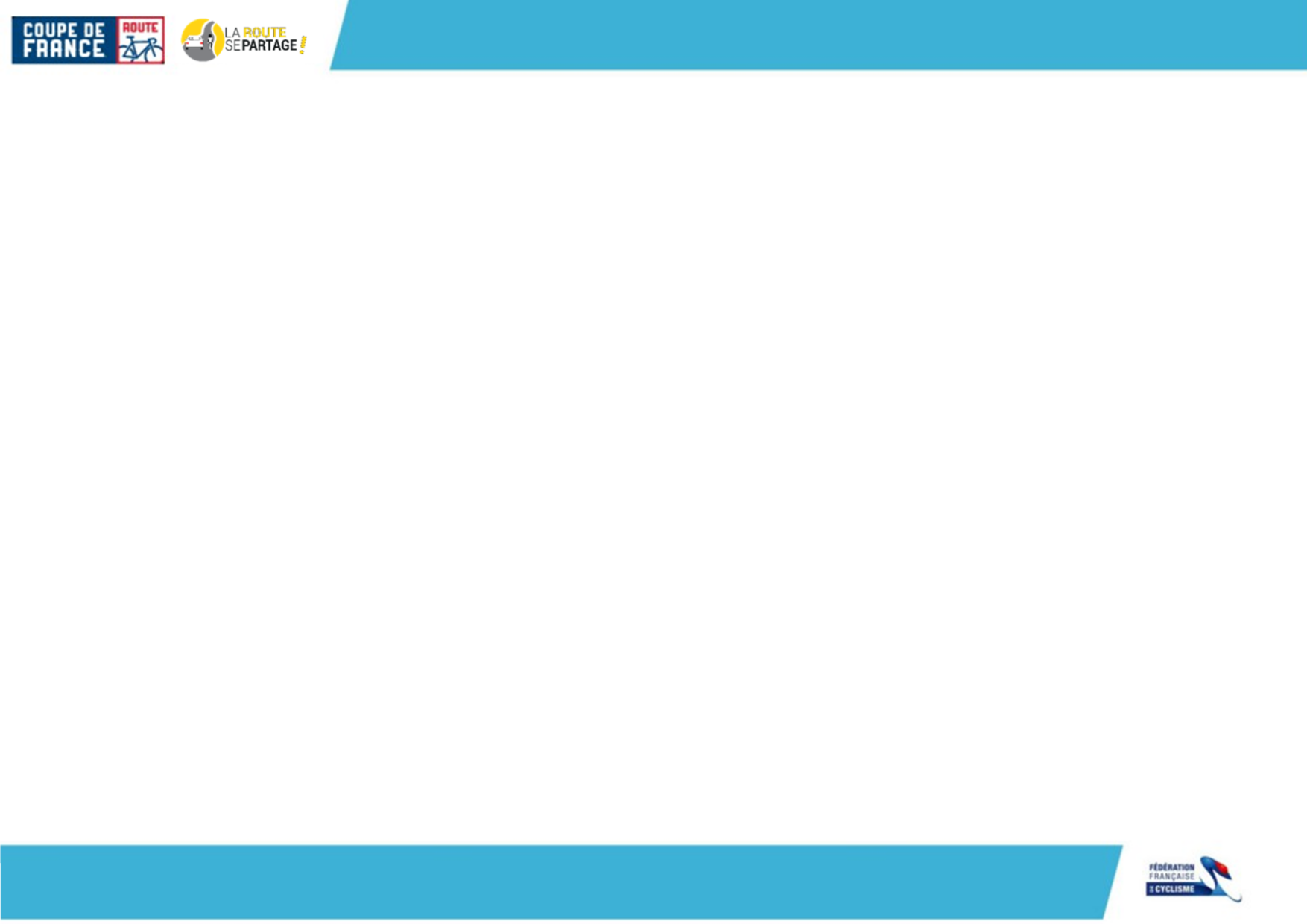 PLAN VILLE DEPART ET ARRIVEE
Déviation Obligatoire : pour les  Directeurs Sportifs, et pour tout véhicules ou motos non officiels.
Seuls sont autorisé les véhicules de l’organisation, Gendarmerie , Véhicule d’ouverture, Médecin, Motos Sécurité, Voiture Balai.

Déviation  à  700 m de la ligne à gauche

 - Parcours de la Déviation : 
           -  Rue Colonel Maurice Bellec
           -  Avenue de la Touboubre, (ATTENTION PRESENCE D’UN FEUX TRICOLORE).
           -  Avenue Jean Orsini
          -   Pour les Directeurs Sportifs dont les équipes sont stationnées
  au Gymnase Marcel Cau, aux  feux tricolores  prendre à droite  Ave Verte Campagne et  Ave de San Peyres .  Un signaleur sera présent  pour réguler la circulation  entre Ave Verte Campagne et  Ave de San Peyres .
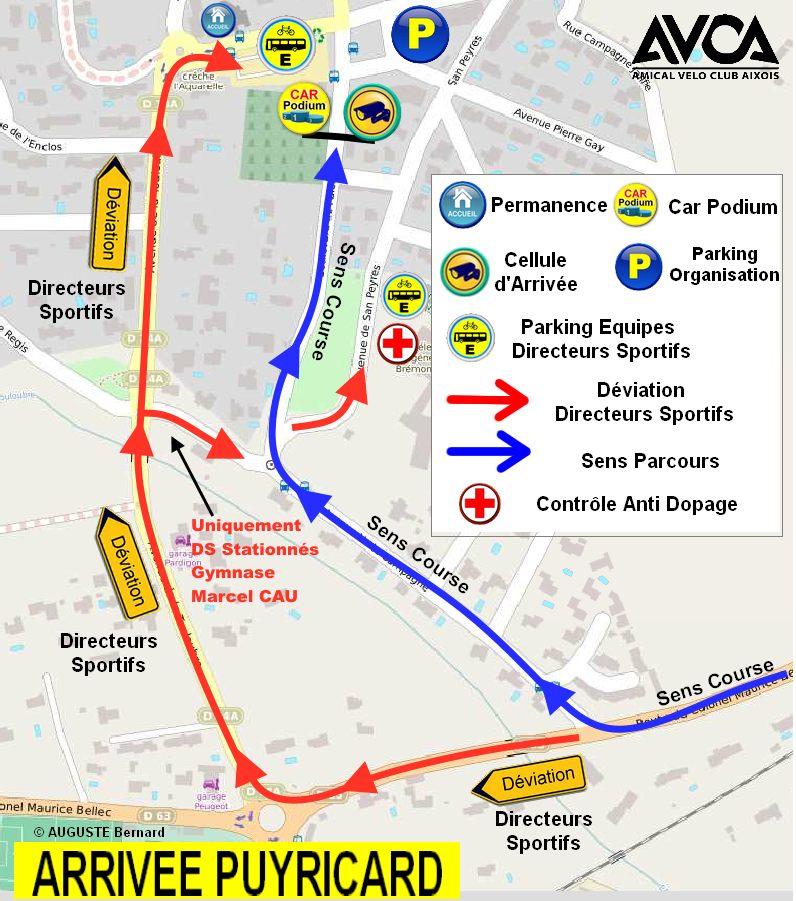 ARRIVEE
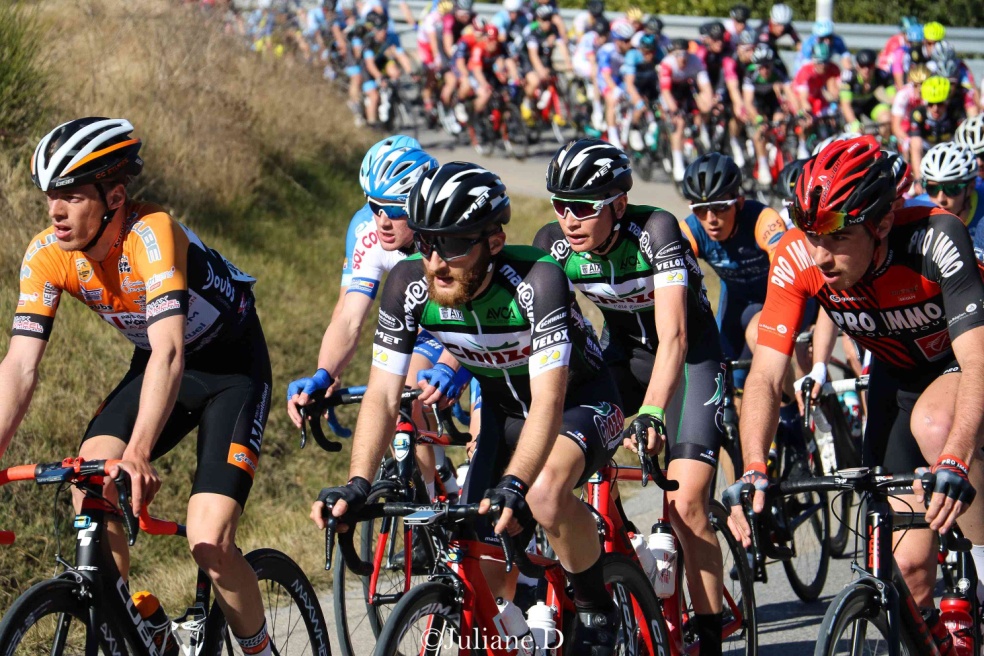 Plan de la Zone d'Arrivée du GP d'Aix - Puyricard
GUIDE DE ROUTE GRAND PRIX DU PAYS D'AIX - PUYRICARD  
Coupe de France N1  19 FEVRIER 2022
Page | 8
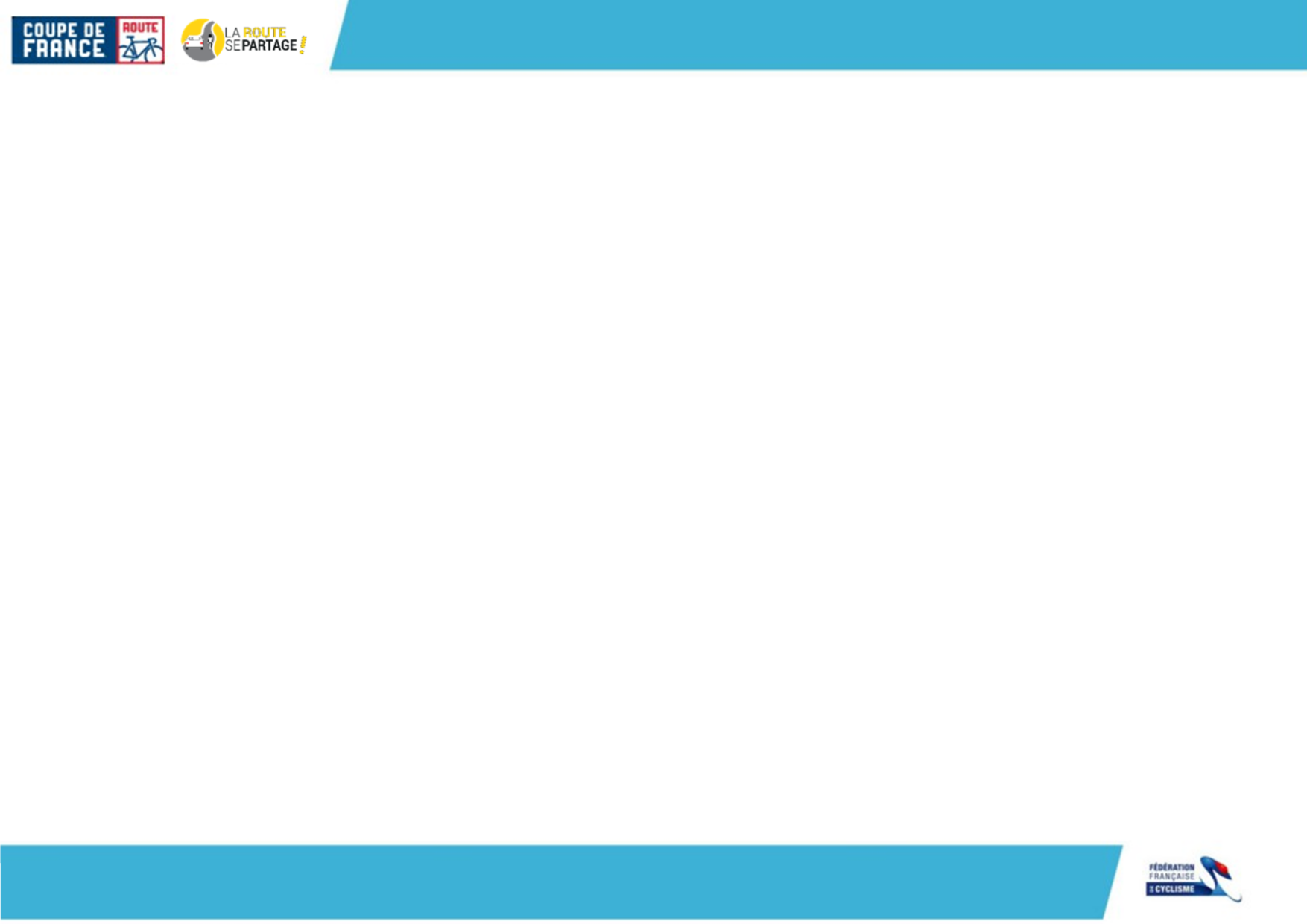 LE PARCOURS
Les coureurs devront signer la feuille de départ le
 à partir de 10h00 sur le car podium situé :

Boulevard de la Parlerme 
13540 Puyricard

Départ  Fictif prévu à : 11h30 

DÉPART FICTIF
 
Afin que le cortège des véhicules accompagnants l’épreuve puisse se mettre en place, il y aura un départ fictif de 3,9 km. À partir de la ligne de Départ-Arrivée

Le parcours Fictif empruntera le parcours suivant :
                       - Bd de Palerme 
                       -  Avenue de la Rostolanne (D14b)
                       -  Route de Puy Ste Réparade (D14)
                       -  Rond Point Village du Soleil (D14)
                        - Route de Beaulieu (D14)
Le Départ Réel  sera donné à l’intersection de La D14 et de la D14c au Km 0.

    Le Parcours comprends  :
                            -   6 tours de 22 km , 
                            -   un circuit final de de 6 km
                            -   pour un total de 138  km.

Zone Verte – Délestage des Déchets entre  le Km 26 et le Km 28 , à chaque passage .
ATTENTION :
Les coureurs à plus de 10 MINUTES à l’amorce du dernier tour, DEVRONT rejoindre la ligne d’arrivée. Ils seront mis hors course




                        -  

 -
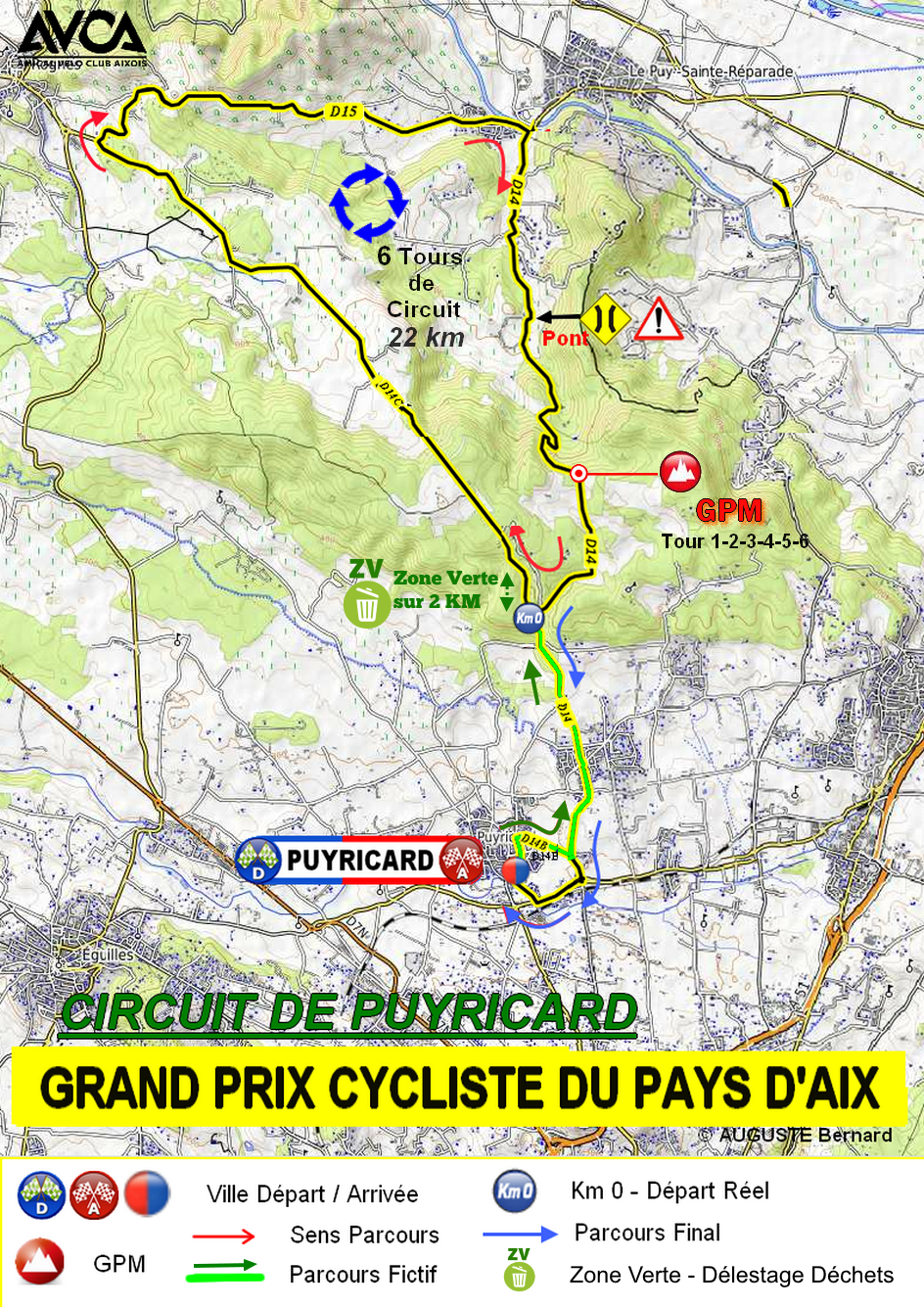 GUIDE DE ROUTE GRAND PRIX DU PAYS D'AIX - PUYRICARD   Coupe de France N1  19 FEVRIER 2022
Page | 9
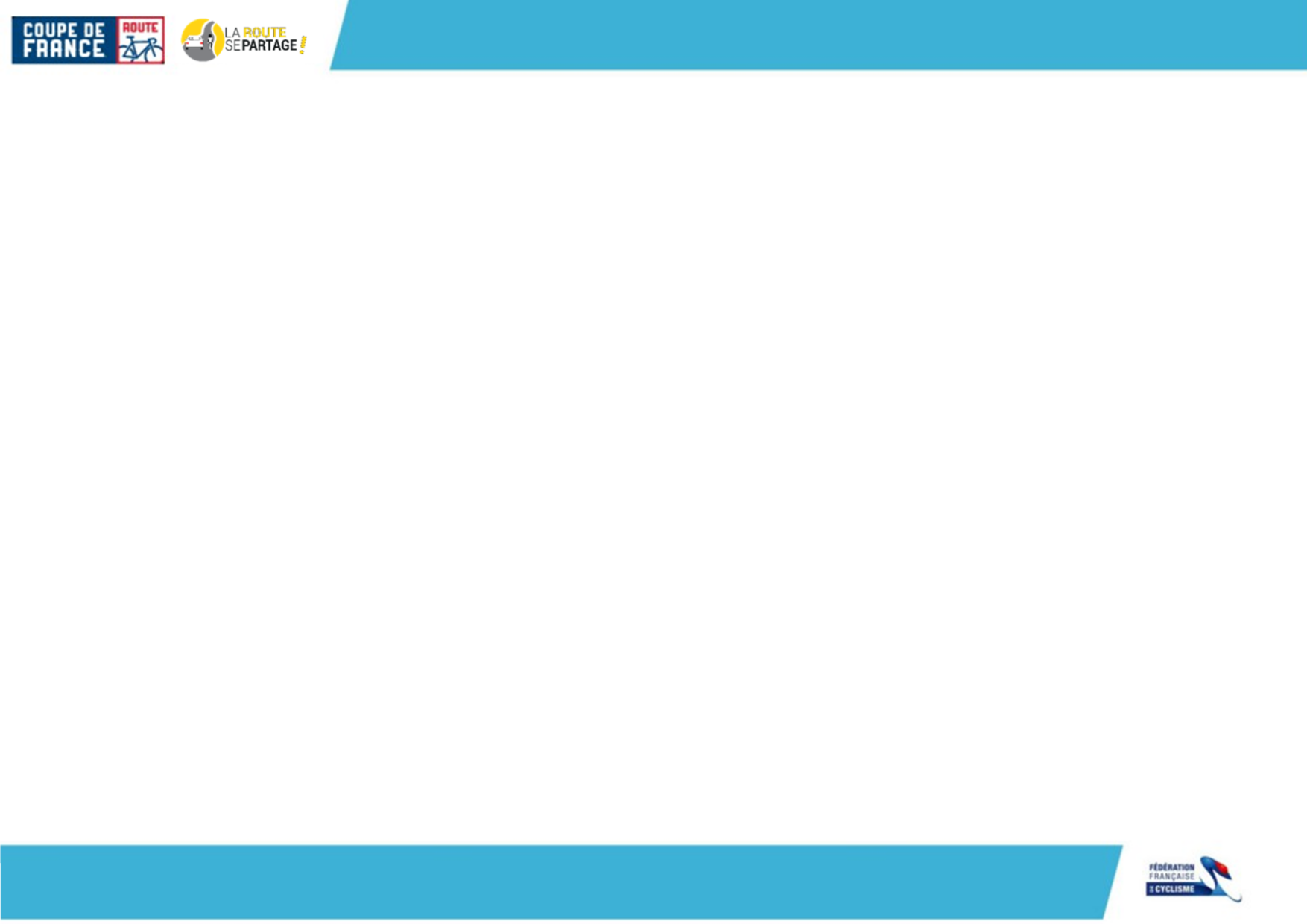 LE  PROFIL
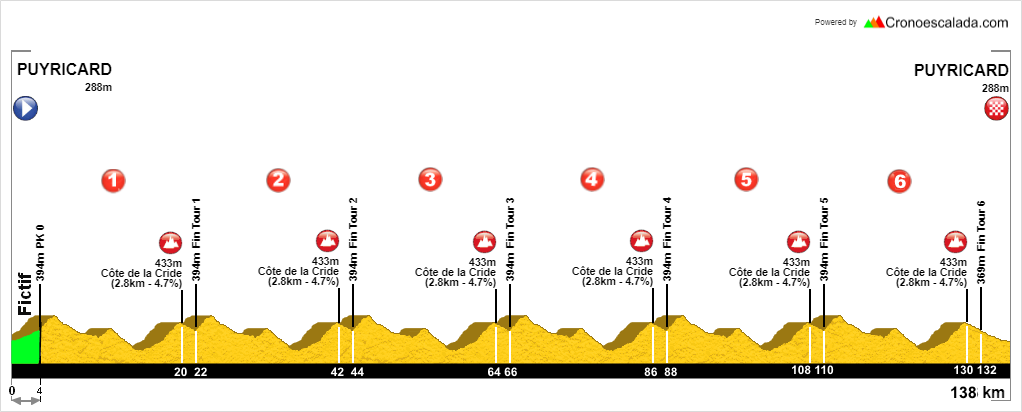 GUIDE DE ROUTE GRAND PRIX DU PAYS D'AIX - PUYRICARD  Coupe de France N1  19 FEVRIER 2022
Page | 10
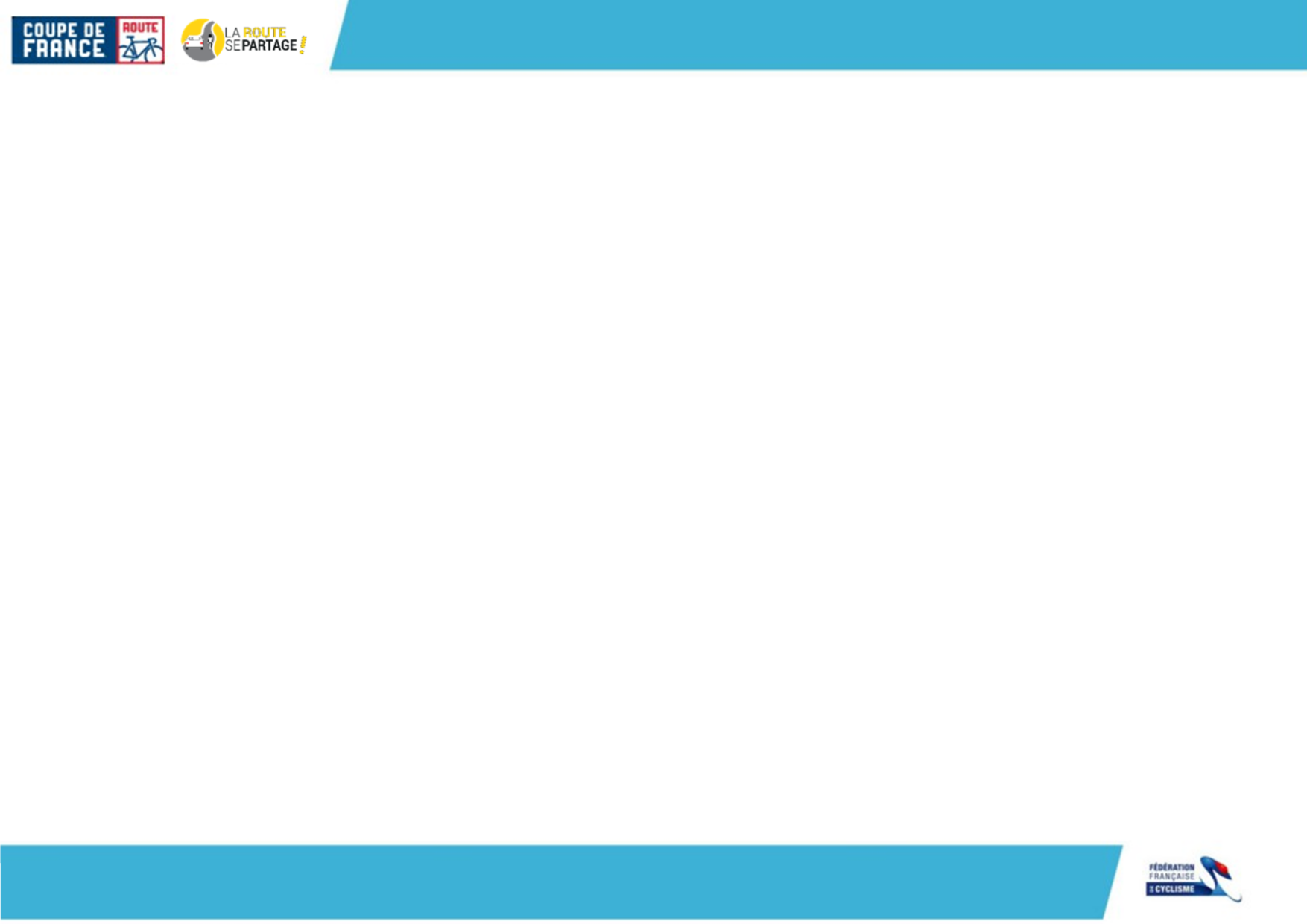 HORAIRE DE PASSAGE
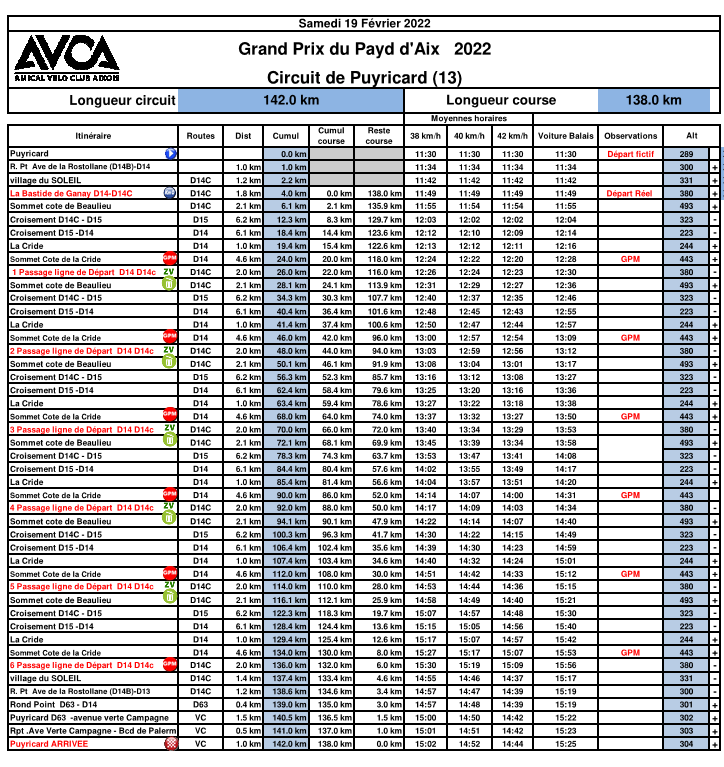 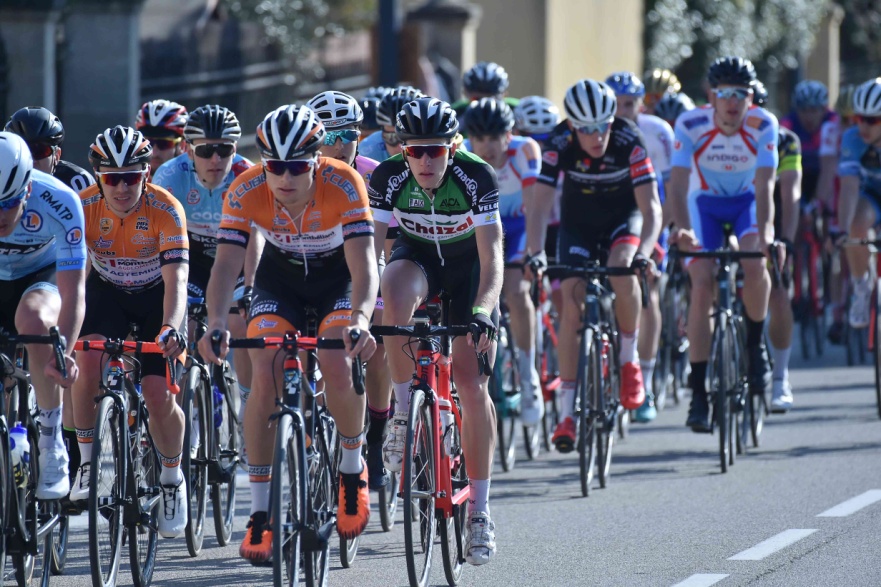 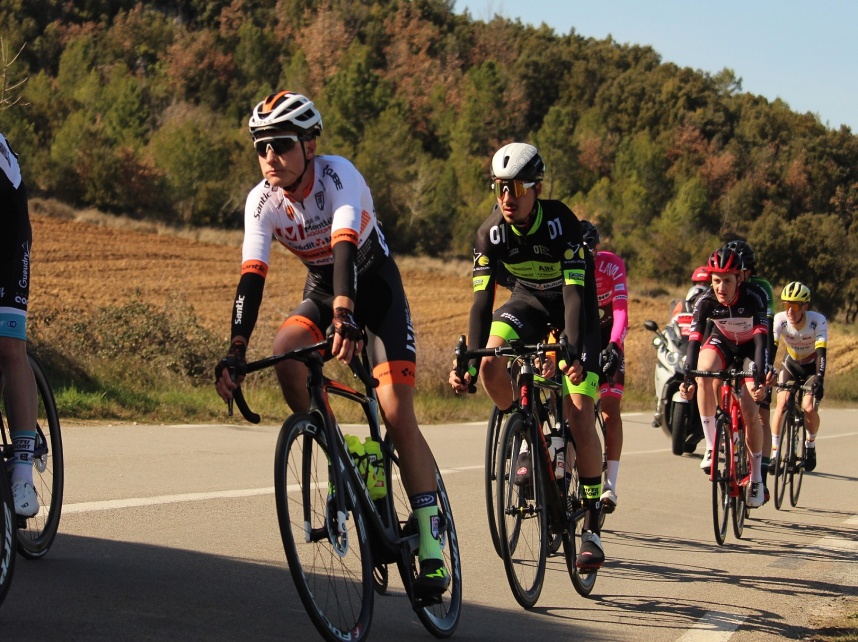 GUIDE DE ROUTE GRAND PRIX DU PAYS D'AIX - PUYRICARD  Coupe de France N1  19 FEVRIER 2022
Page | 11
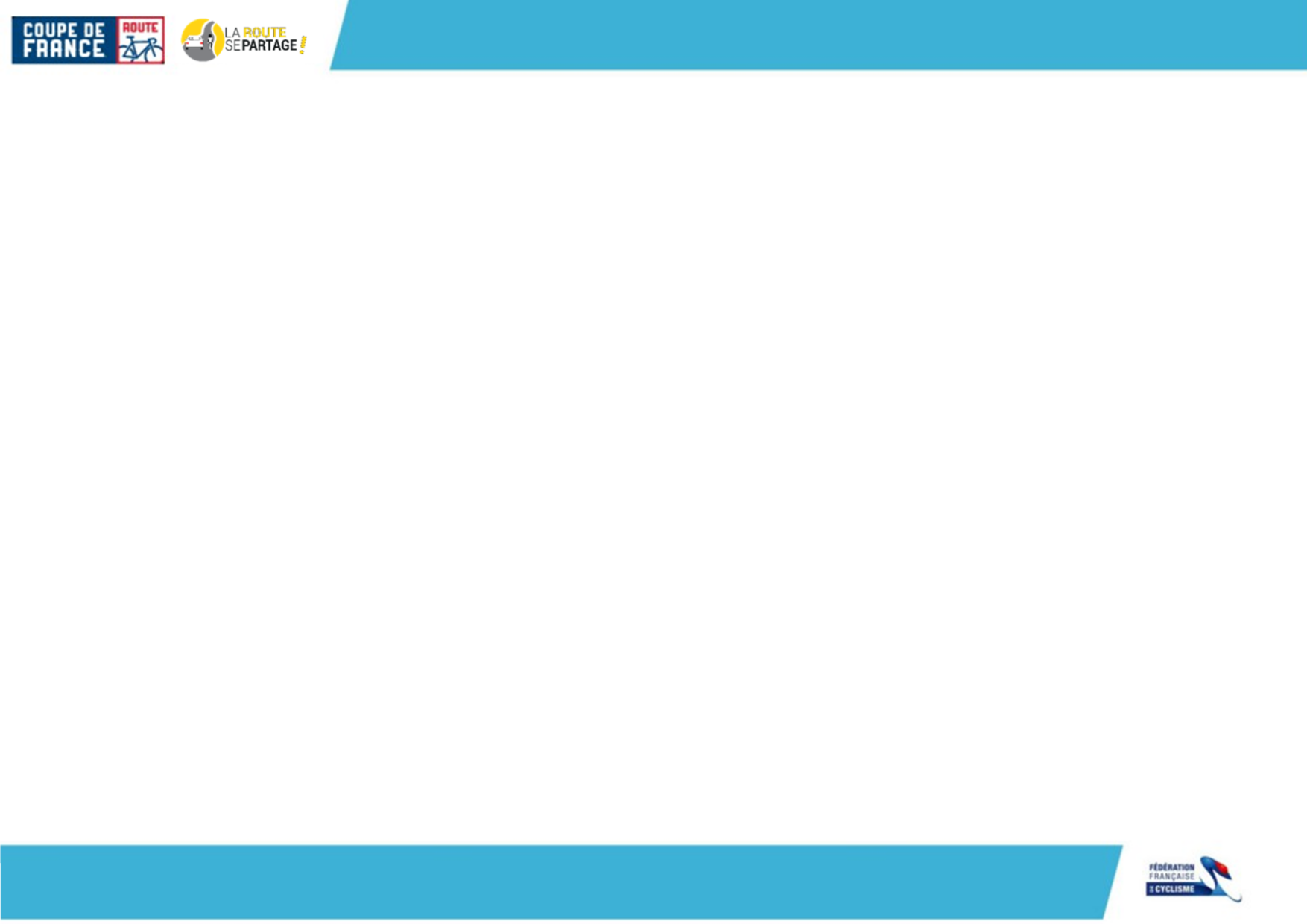 GRILLES DES PRIX ET PRIMES
Grille de Prix FFC – 1829/20
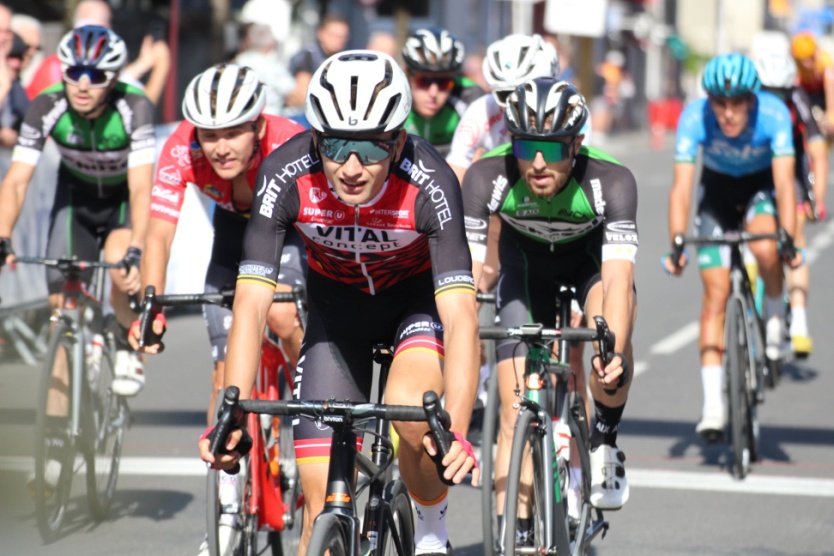 Le Grand Prix de la Montagne
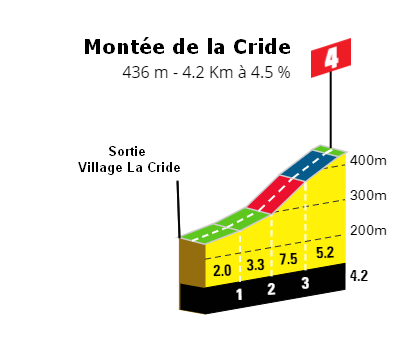 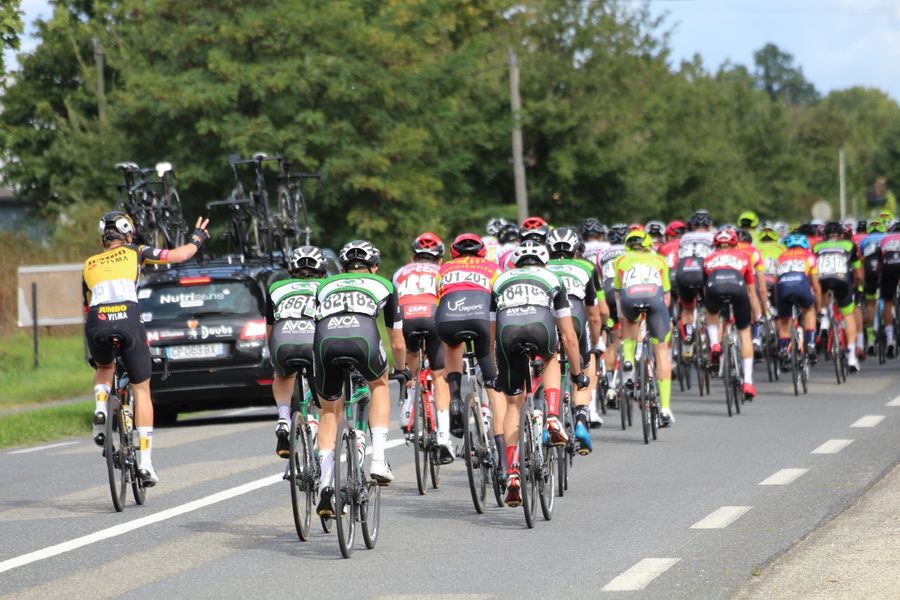 Points : 5,3 et 1 aux trois premiers à tous les tours, au sommet de la côte de « la Cride »
Dotation Spéciale
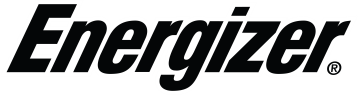 GUIDE DE ROUTE GRAND PRIX DU PAYS D'AIX - PUYRICARD   Coupe de France N1  19 FEVRIER 2022
Page | 12
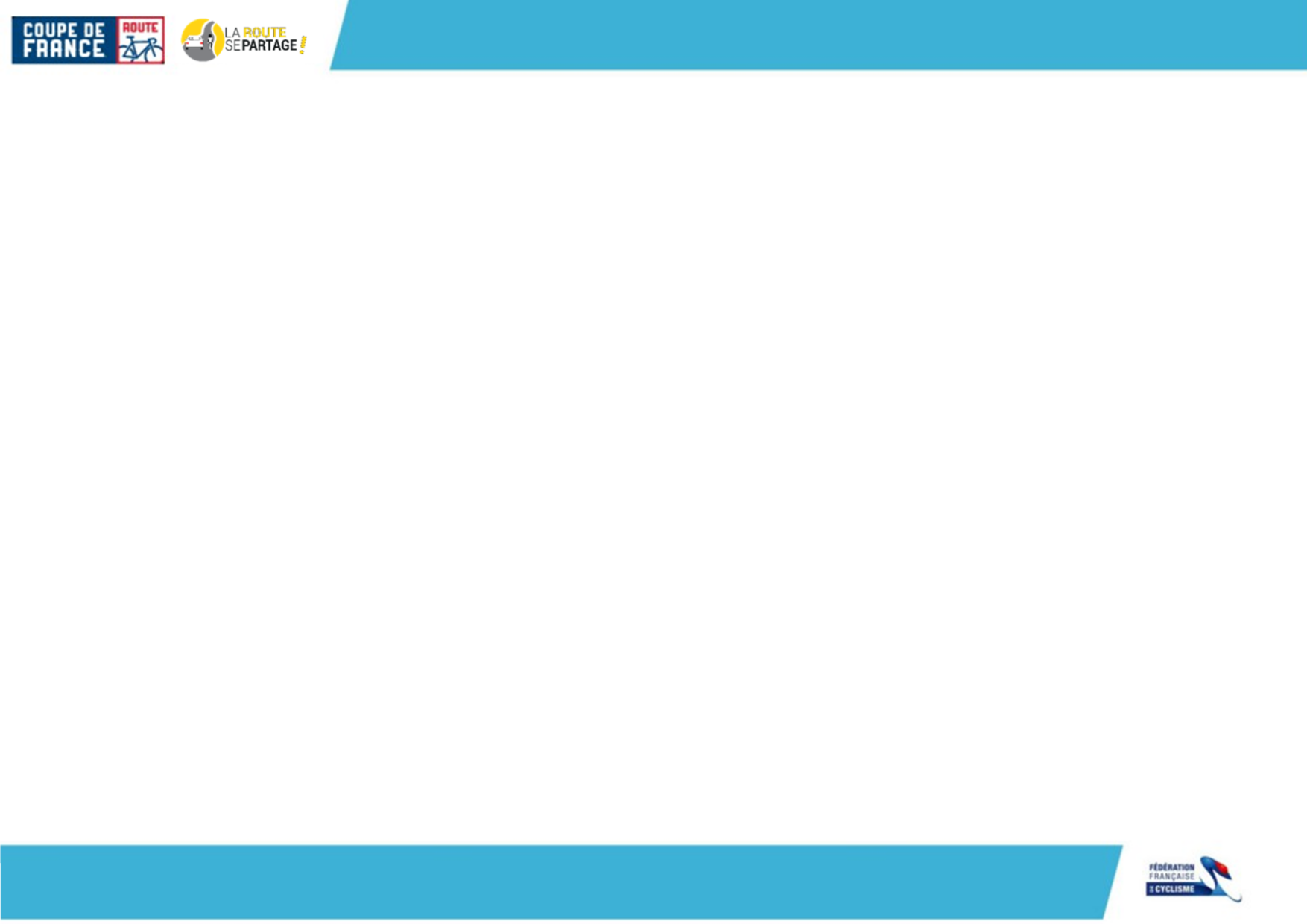 LES EQUIPES
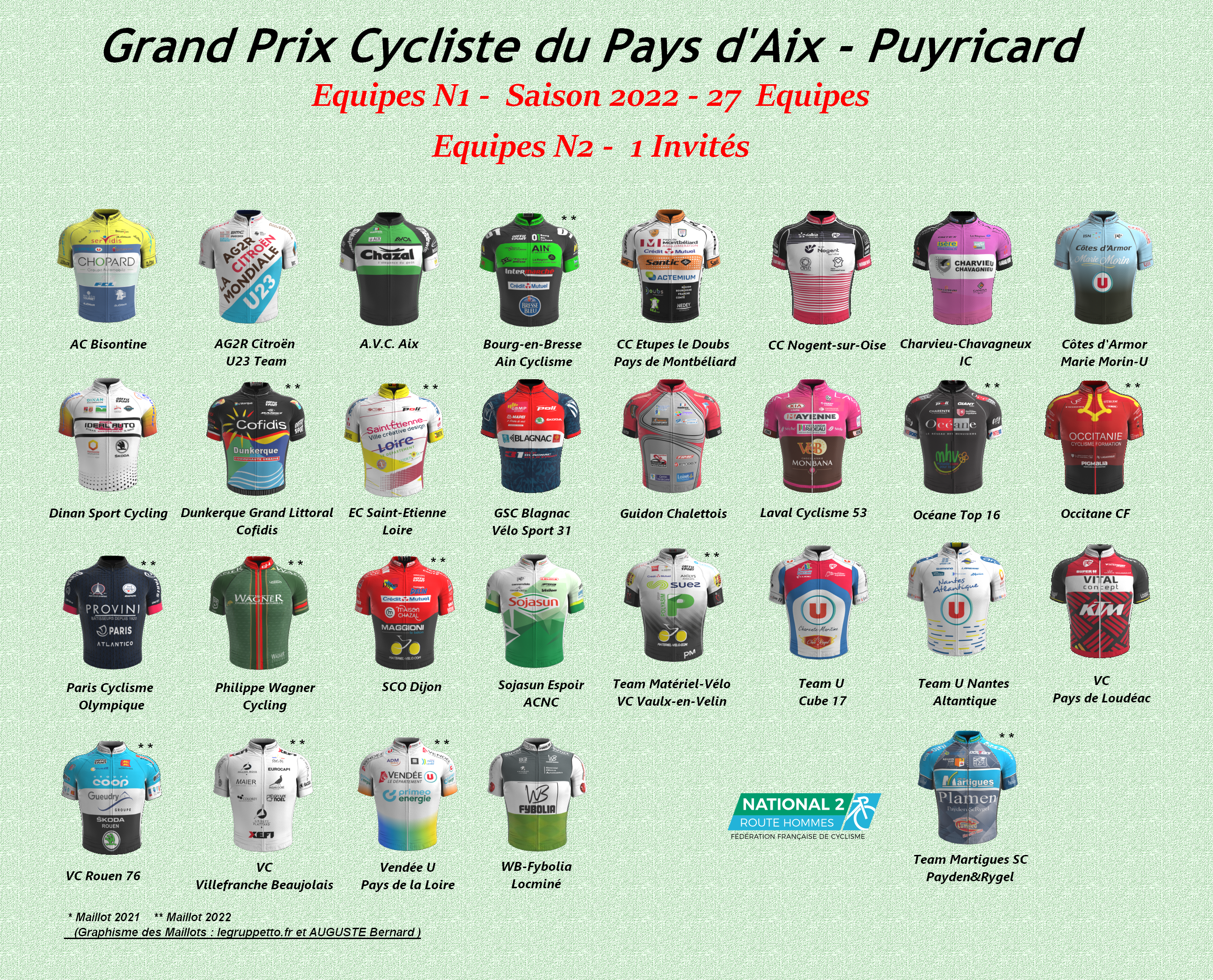 GUIDE DE ROUTE GRAND PRIX DU PAYS D'AIX - PUYRICARD Coupe de France N1  19 FEVRIER 2022
Page | 13
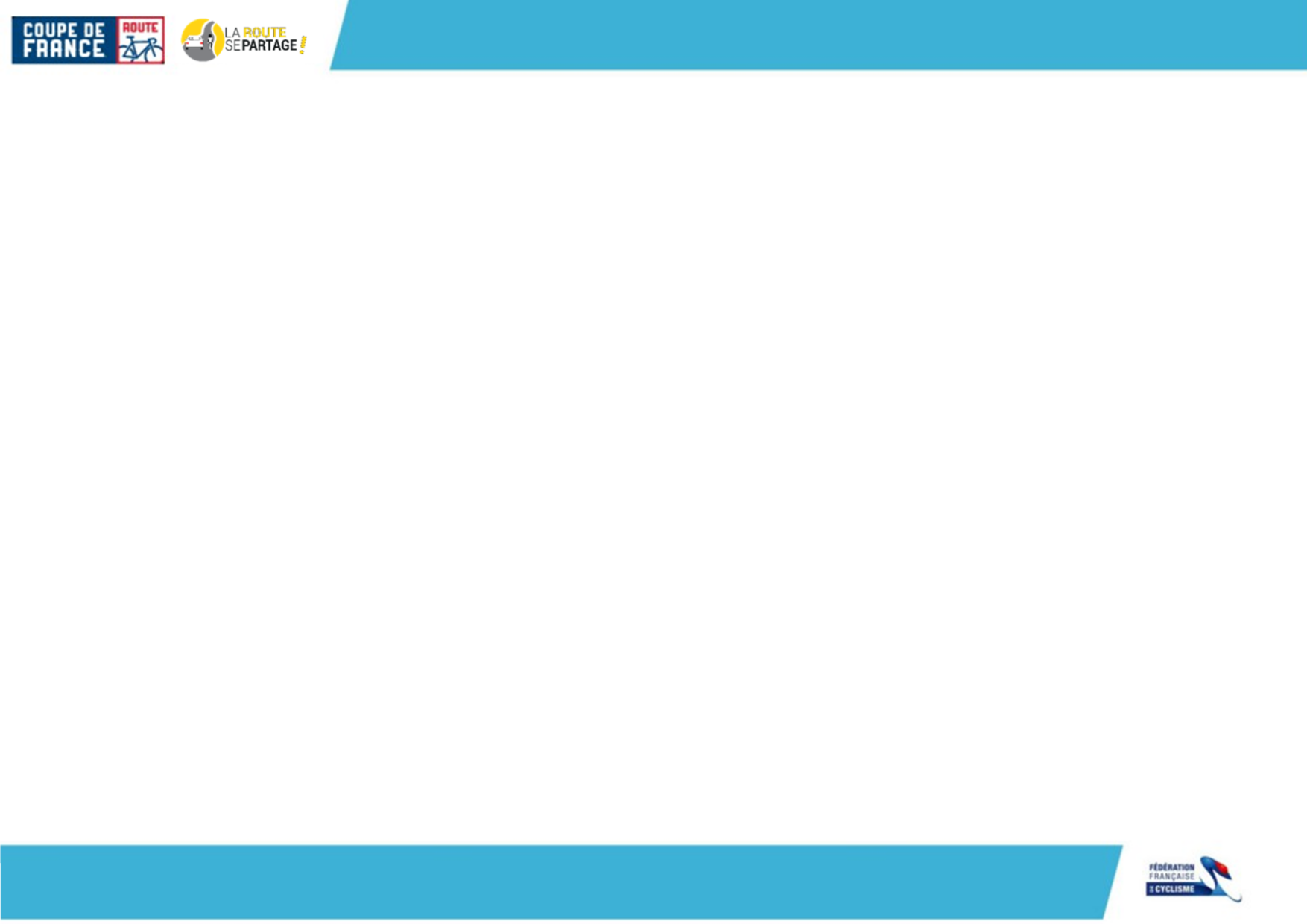 LES PARTENAIRES
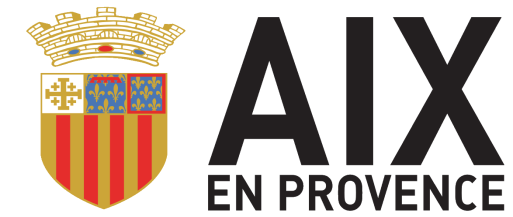 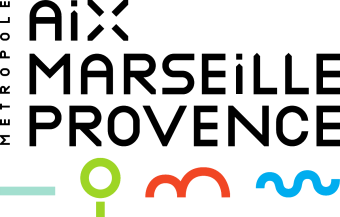 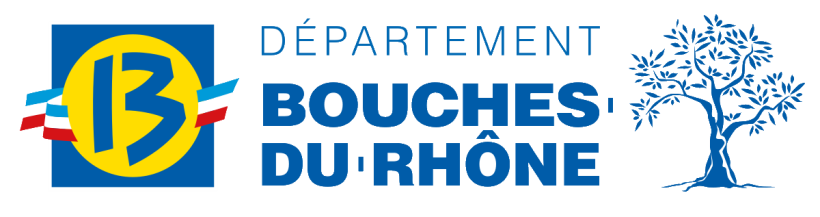 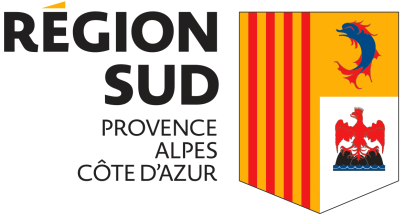 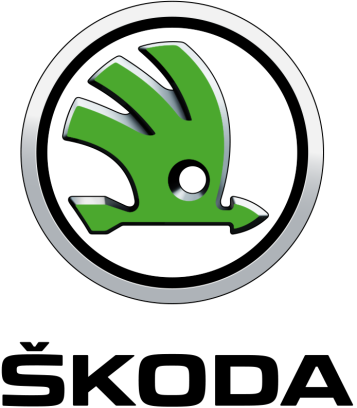 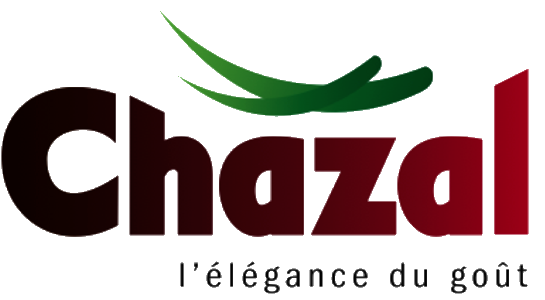 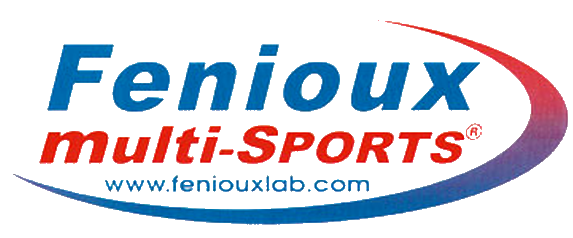 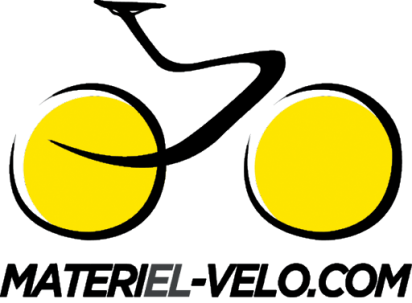 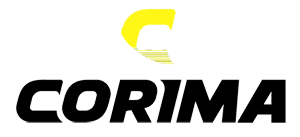 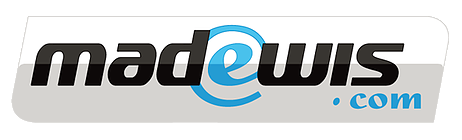 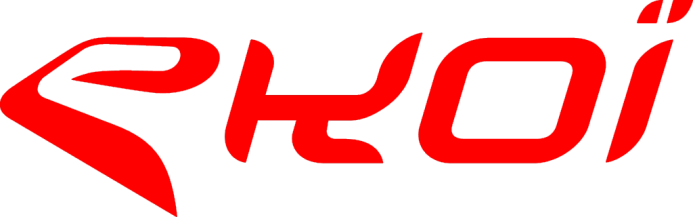 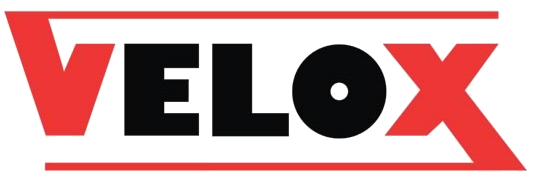 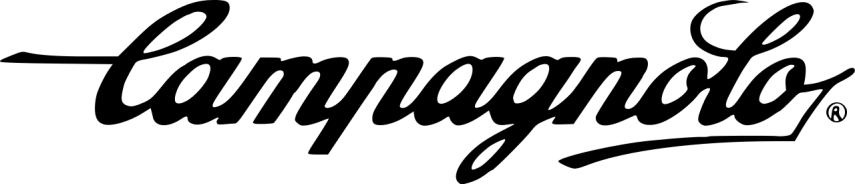 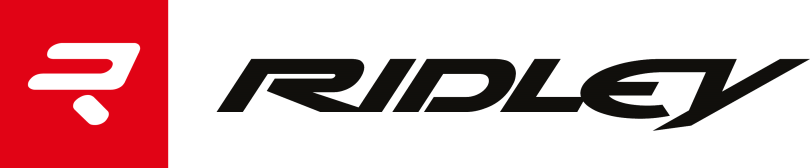 GUIDE DE ROUTE GRAND PRIX DU PAYS D'AIX - PUYRICARD  
Coupe de France N1  19 FEVRIER 2022
Page | 14
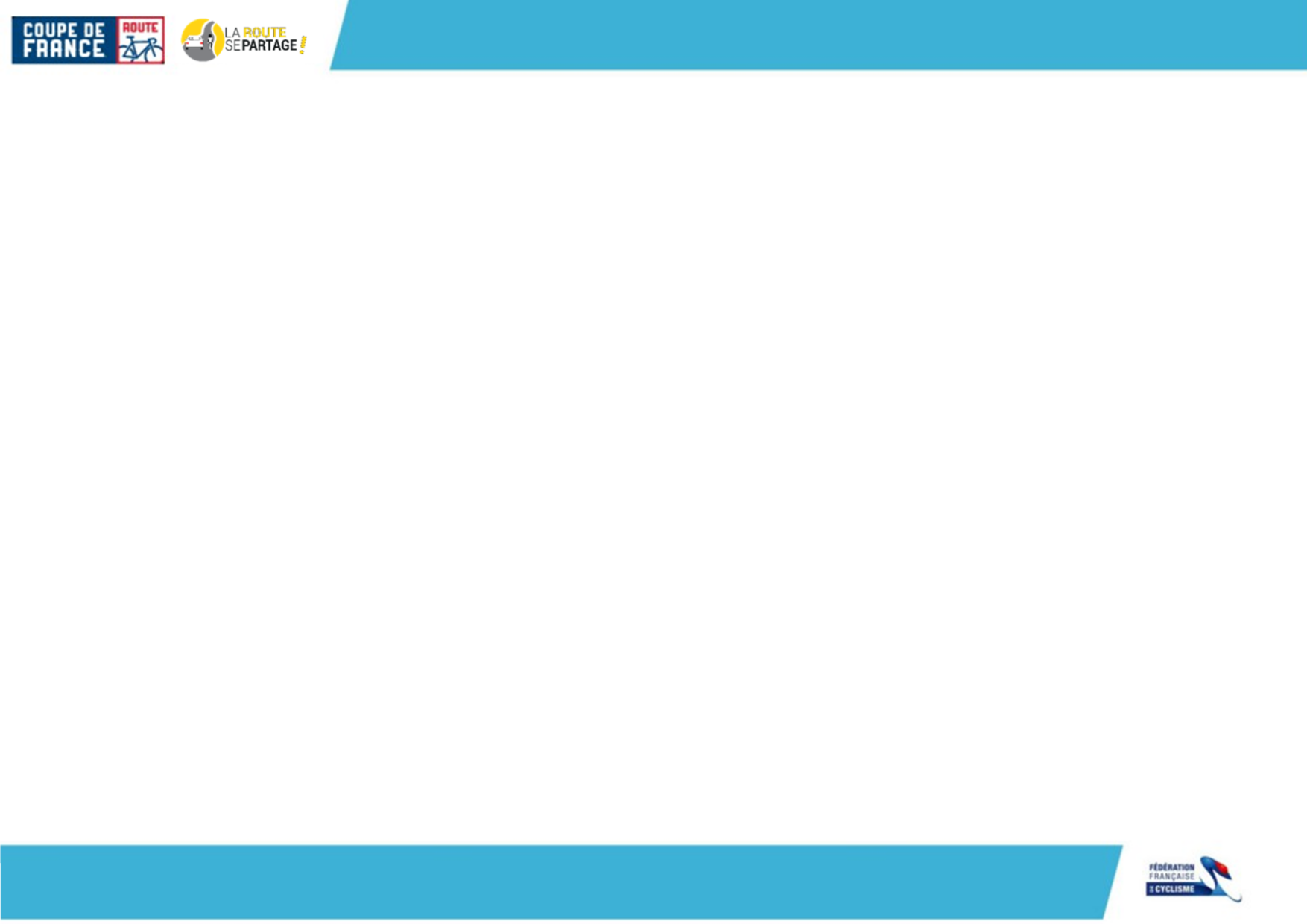 LA BULLE COURSE
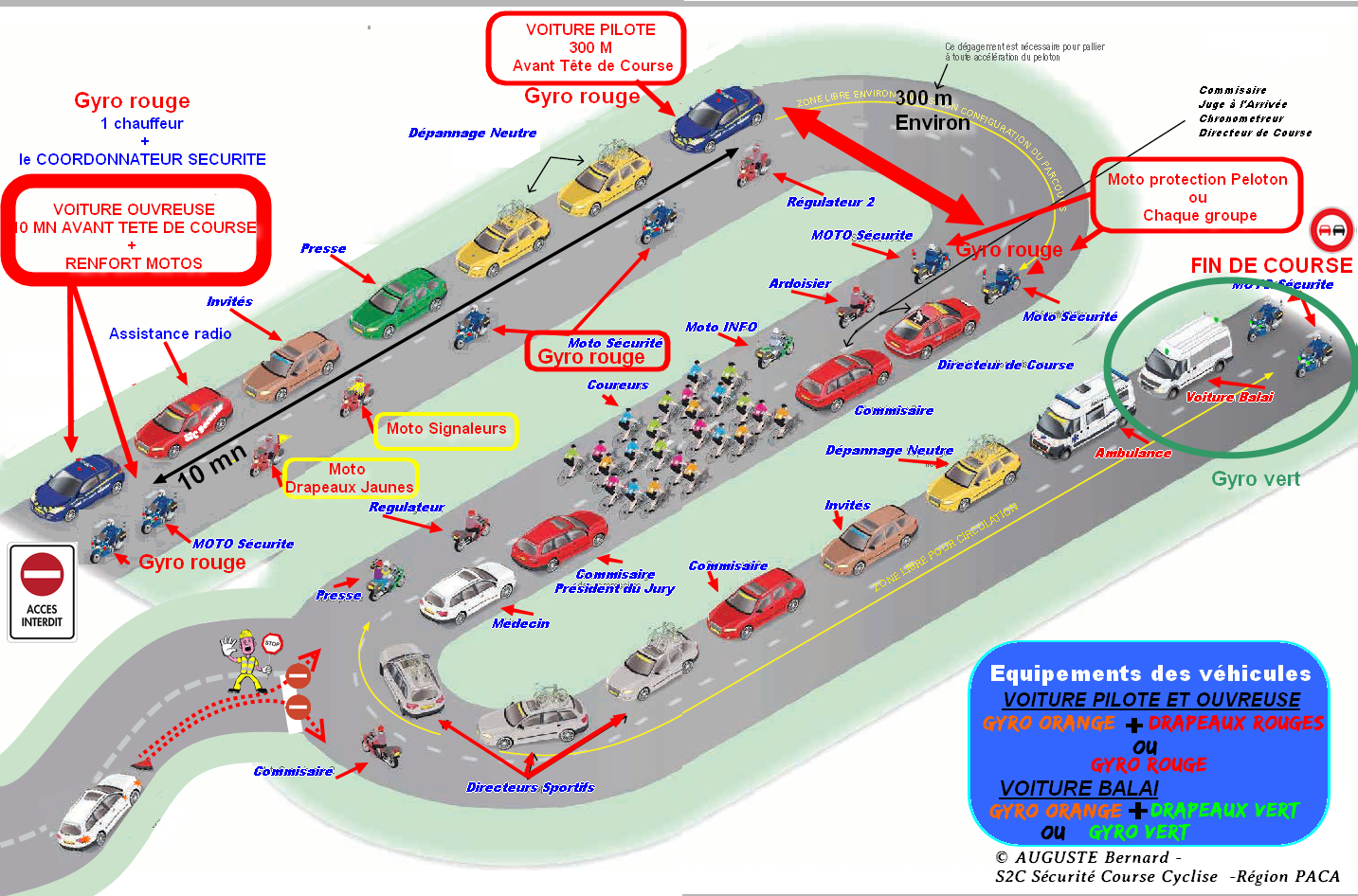 GUIDE DE ROUTE GRAND PRIX DU PAYS D'AIX - PUYRICARD   Coupe de France N1  19 FEVRIER 2022
Page | 15
CONSIGNE SANITAIRE
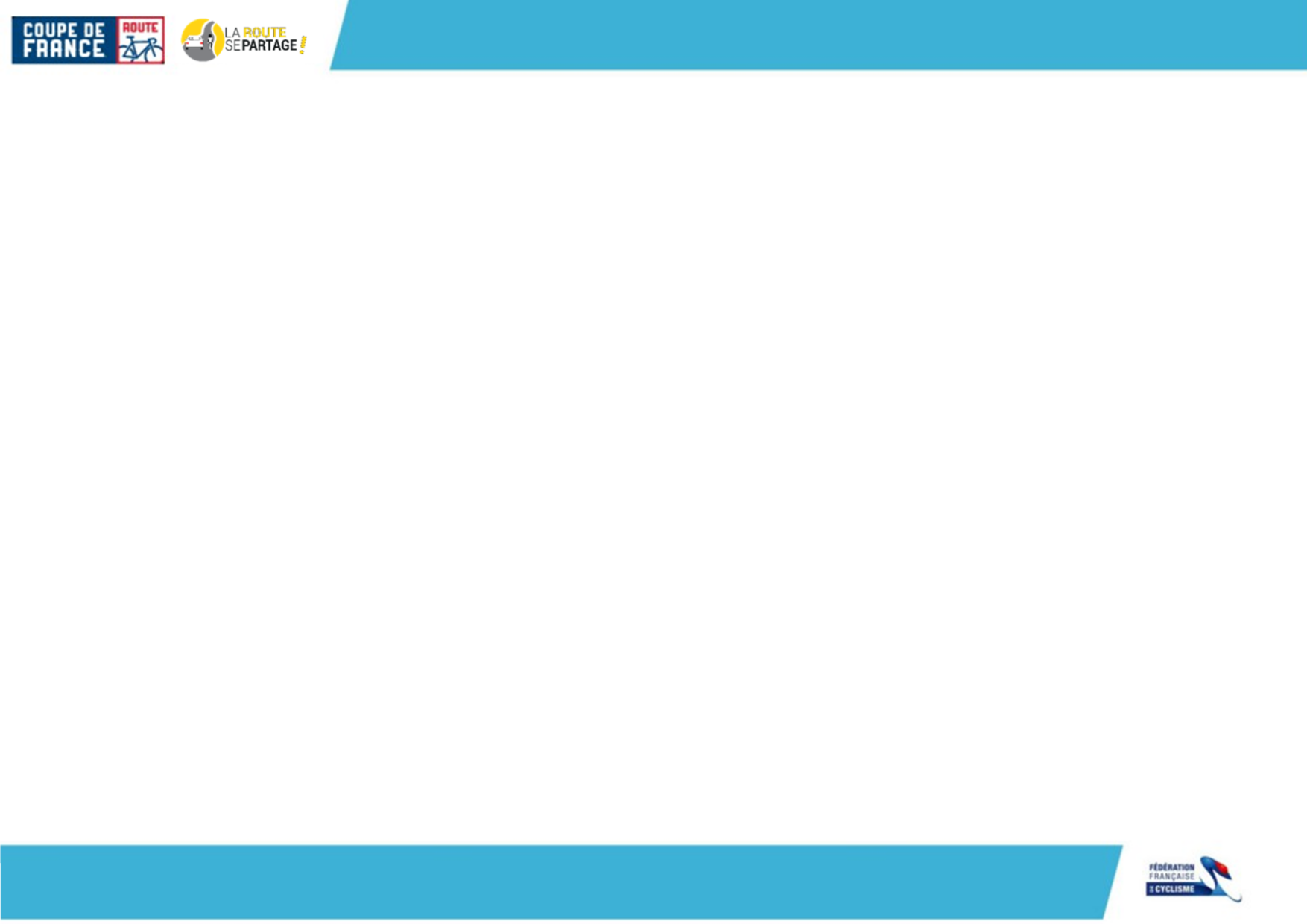 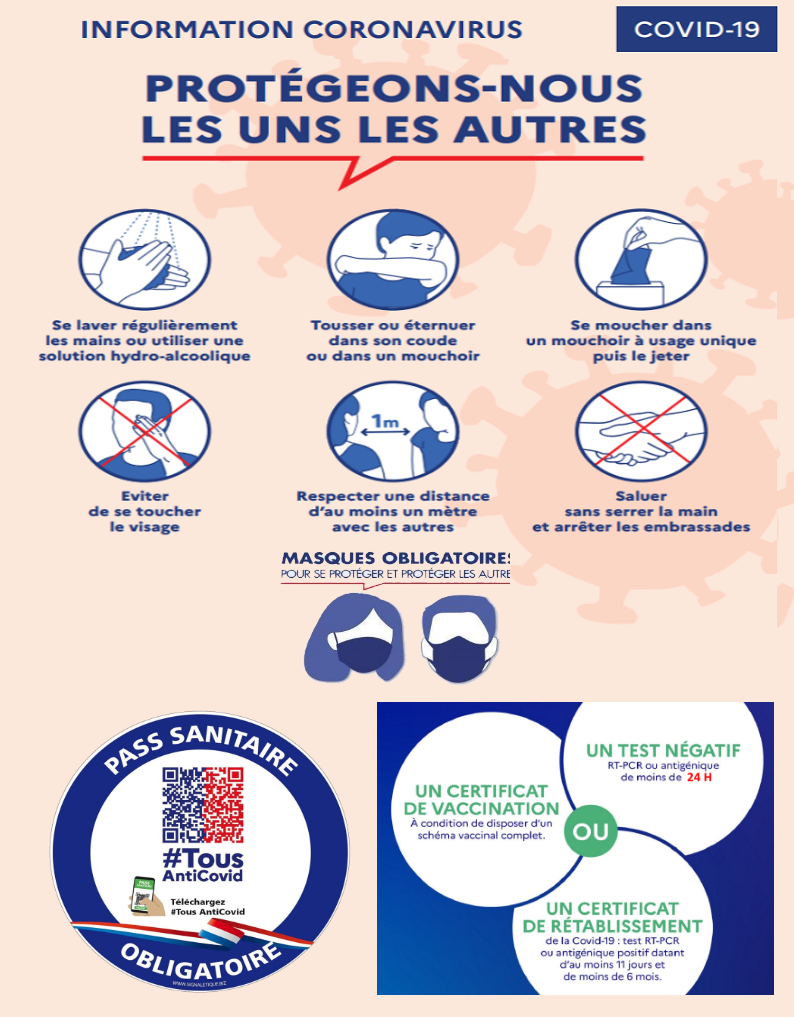 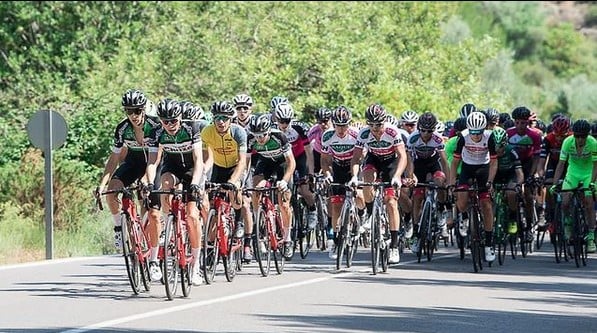 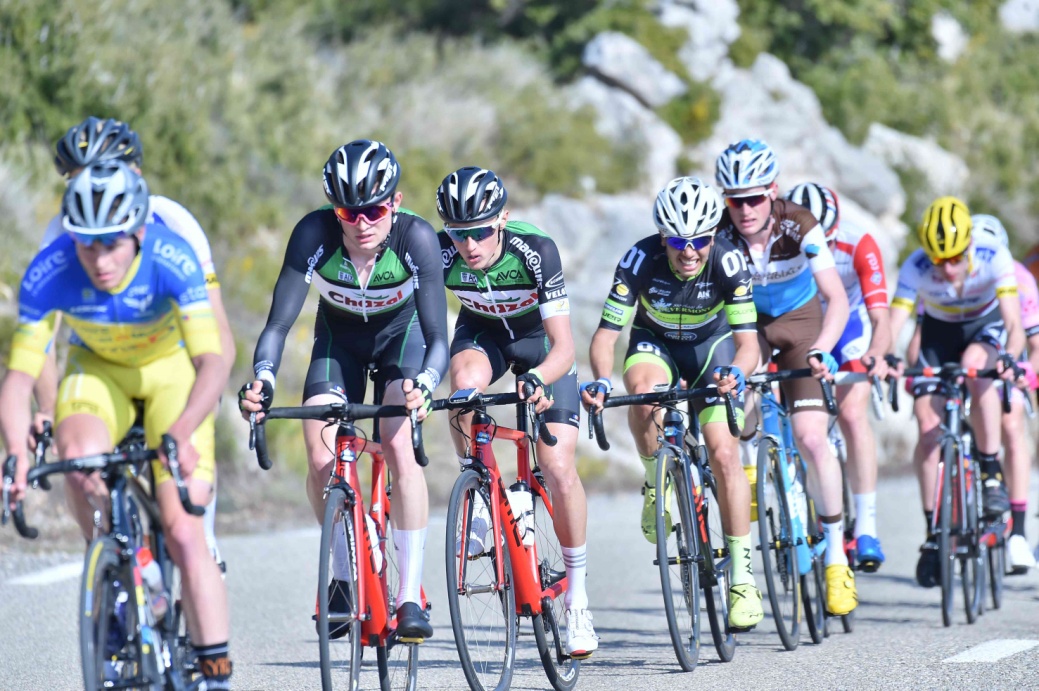 GUIDE DE ROUTE GRAND PRIX DU PAYS D'AIX - PUYRICARD  Coupe de France N1  19 FEVRIER 2022
Page | 16
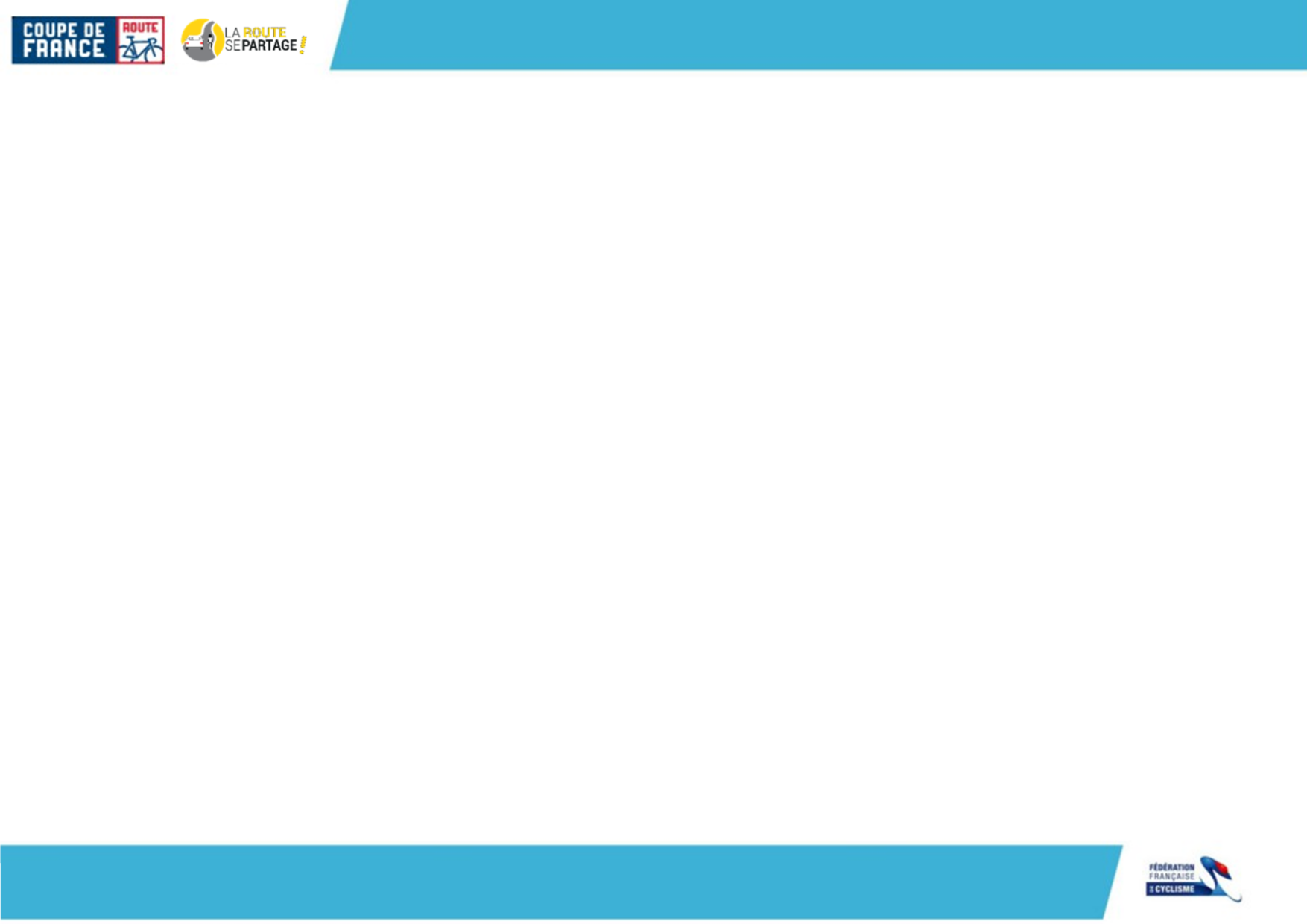 L’AFFICHE
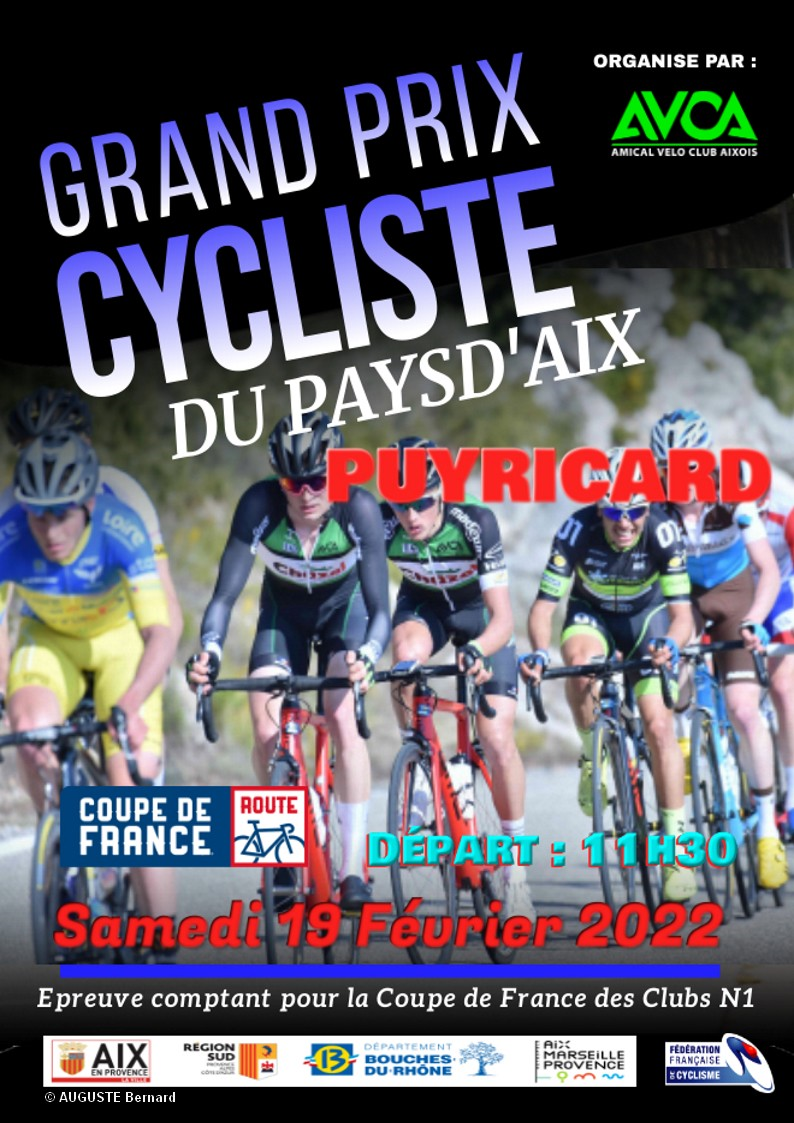 GUIDE DE ROUTE GRAND PRIX DU PAYS D'AIX - PUYRICARD  Coupe de France N1  19 FEVRIER 2022
Page | 17
COORDINATEUR ROUTE
Alexandre FOUREZ
a.fourez@ffc.fr
+33 (0)1.81.88.09.35 / +33 (0)6.99.15.94.21

Vélodrome National de Saint-Quentin-en-Yvelines  1, rue Laurent Fignon
78180 Montigny le Bretonneux  http://www.ffc.fr
GUIDE DE ROUTE GRAND PRIX DU PAYS D'AIX – PUYRICARD 
 Coupe de France N1  19 FEVRIER 2022
Page | 18